Khởi động
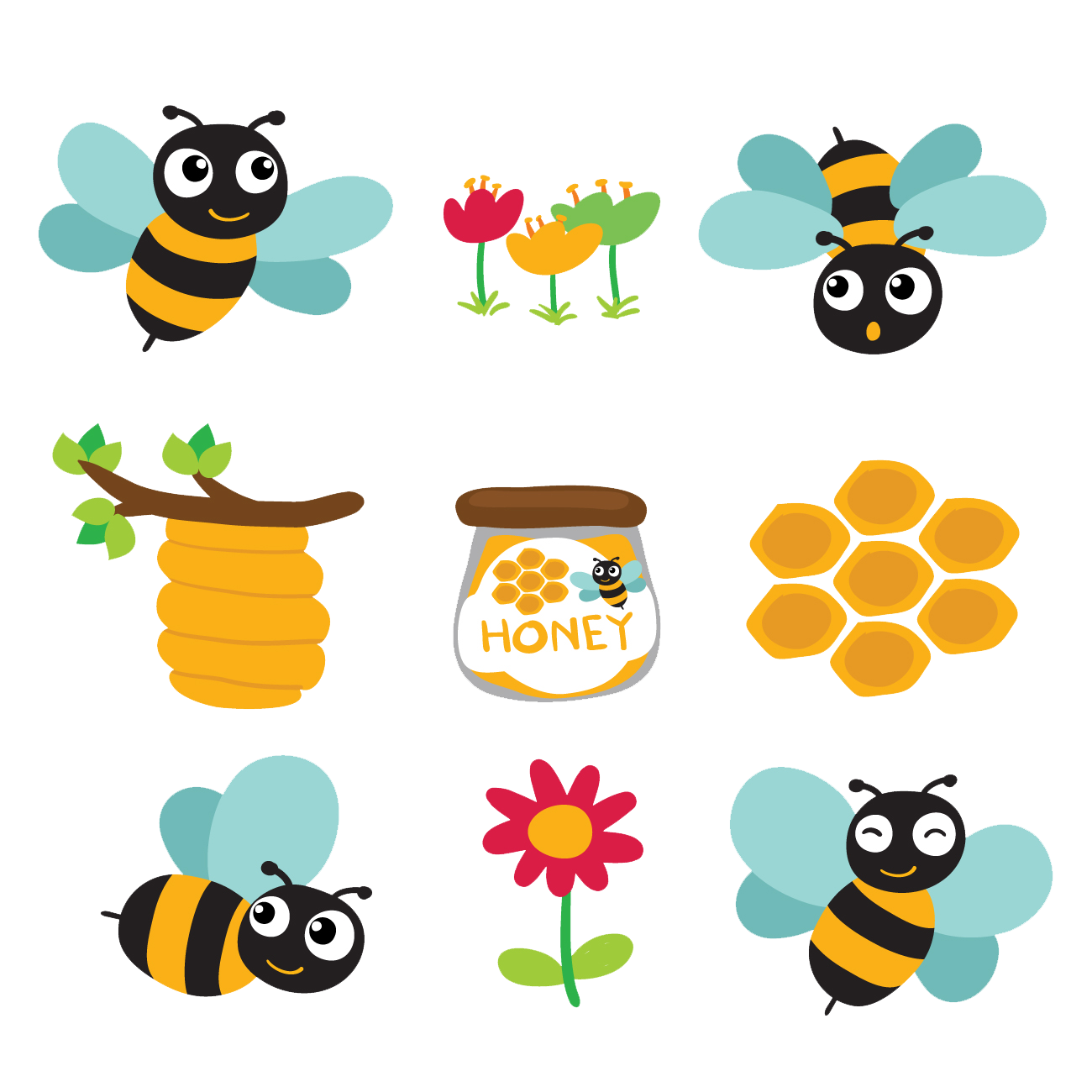 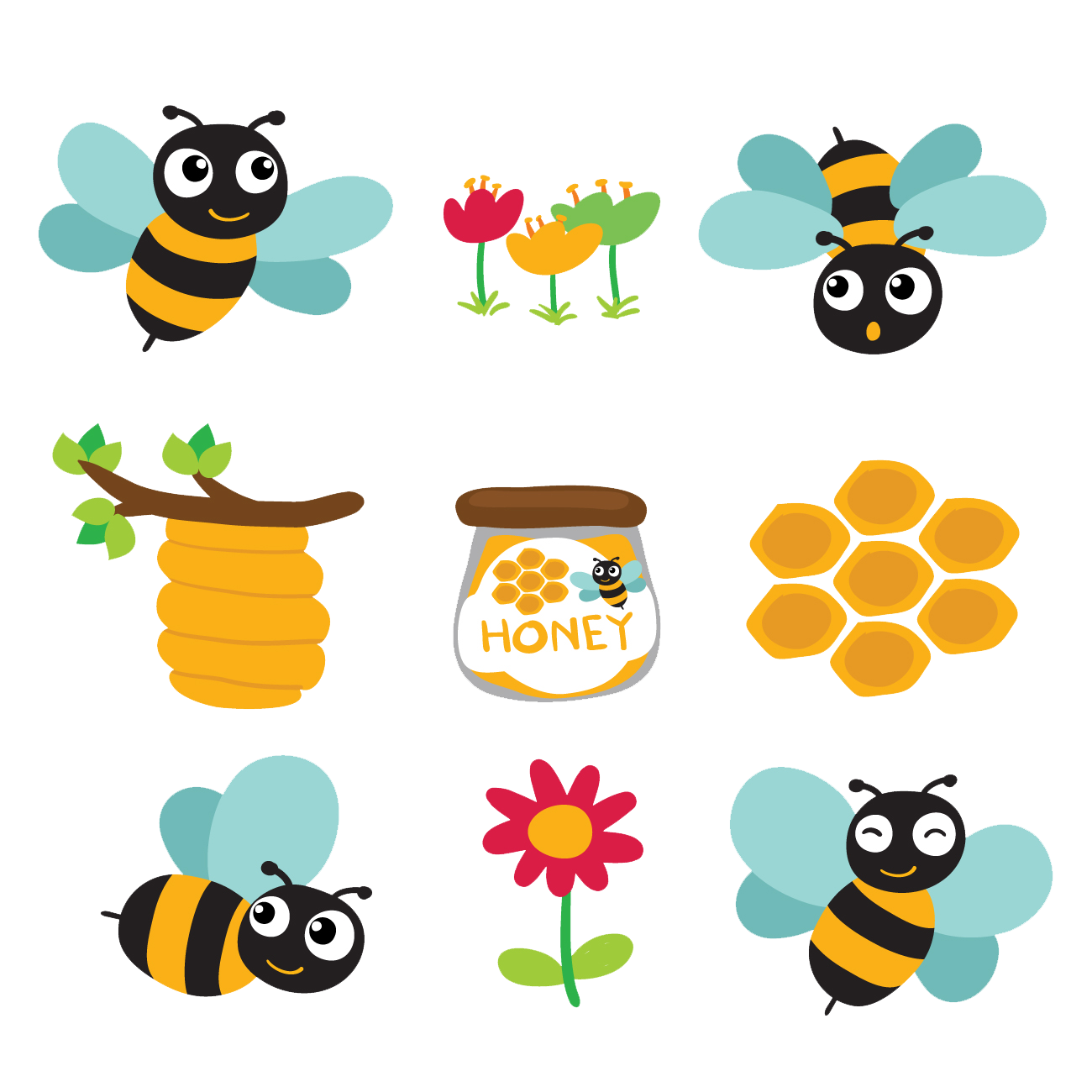 Trò chơi Ong Về Tổ
Bắt đầu
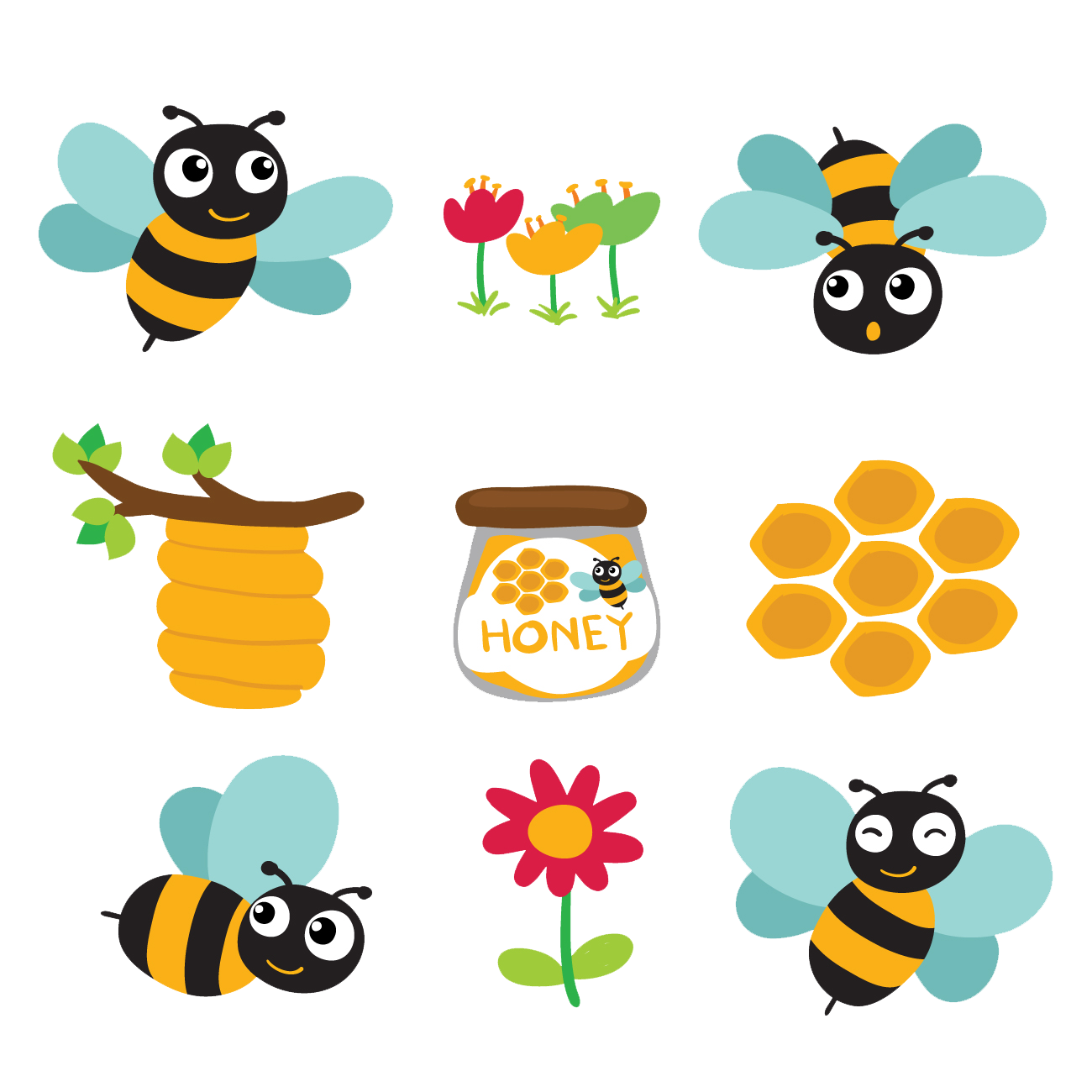 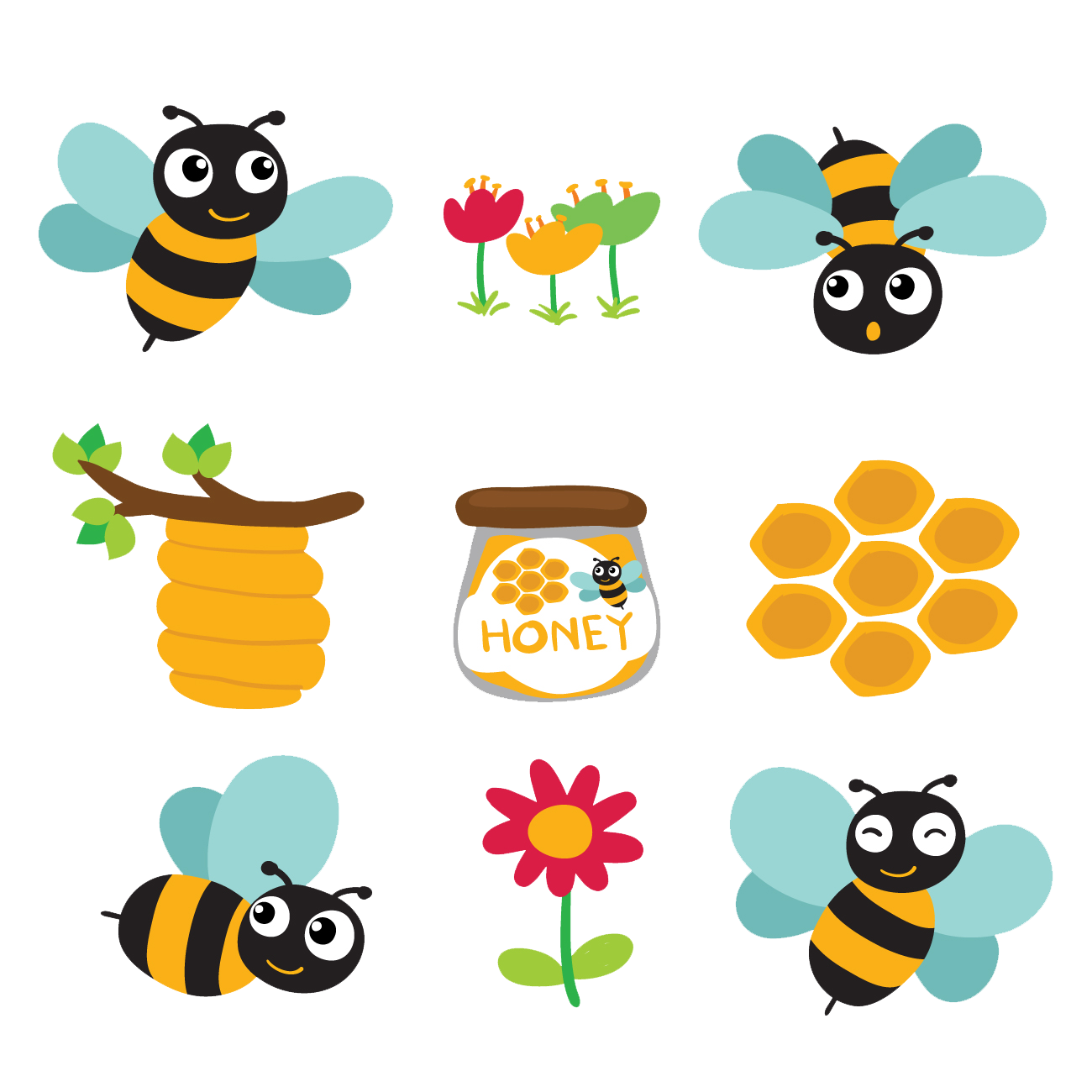 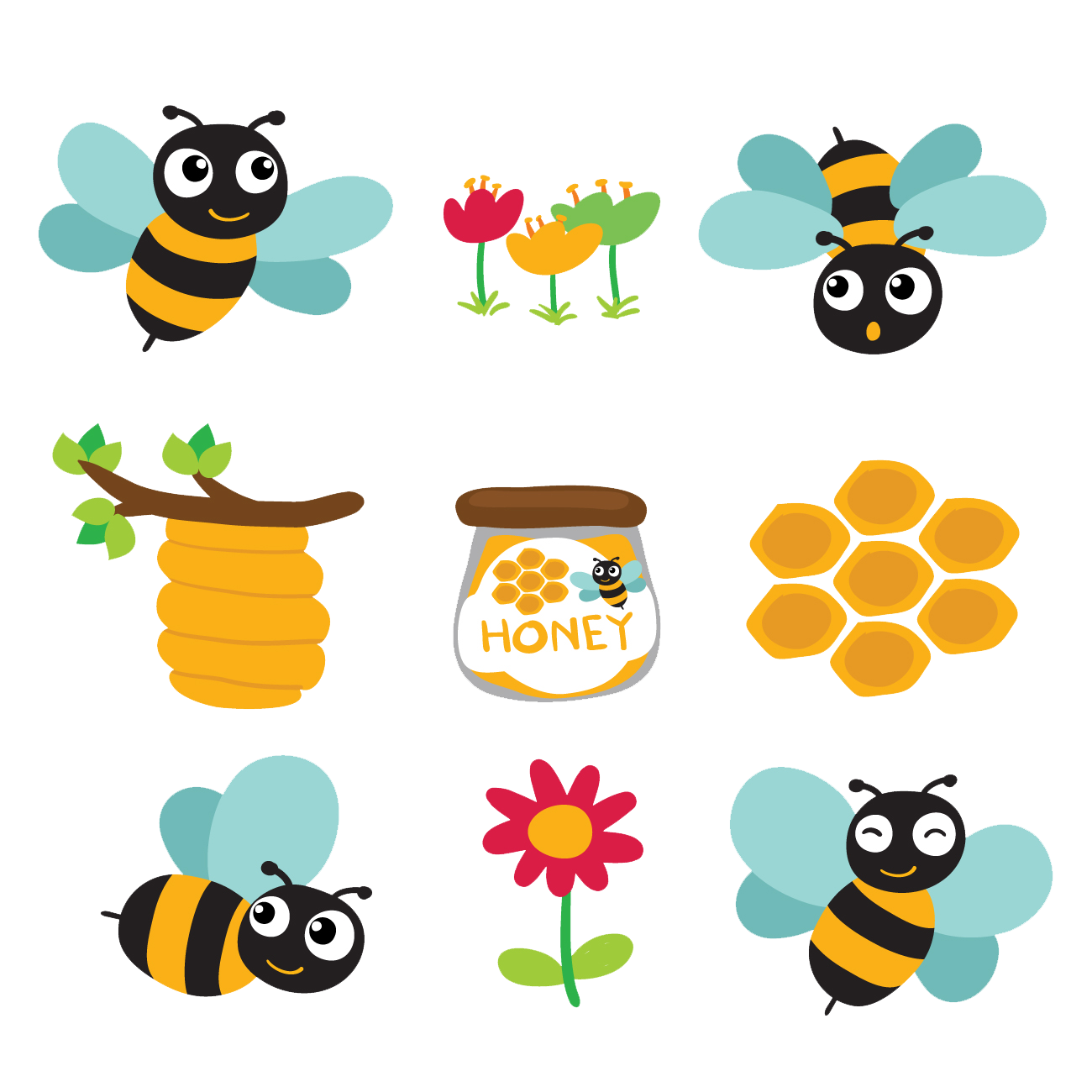 Đồ chơi lê-gô còn
 gọi là đồ chơi gì
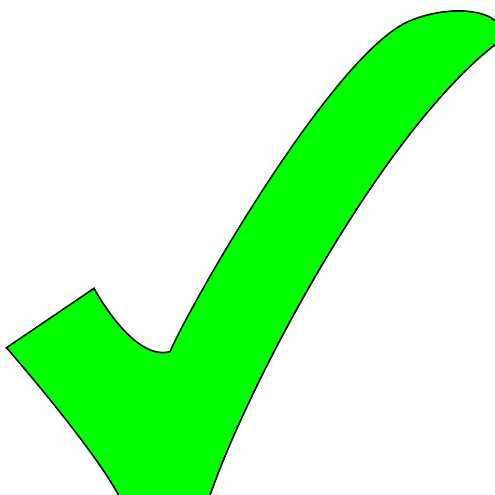 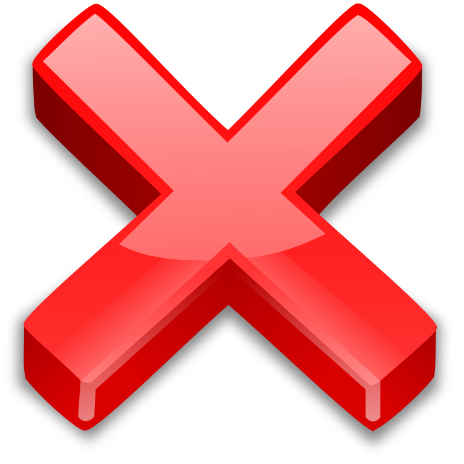 tiếp theo
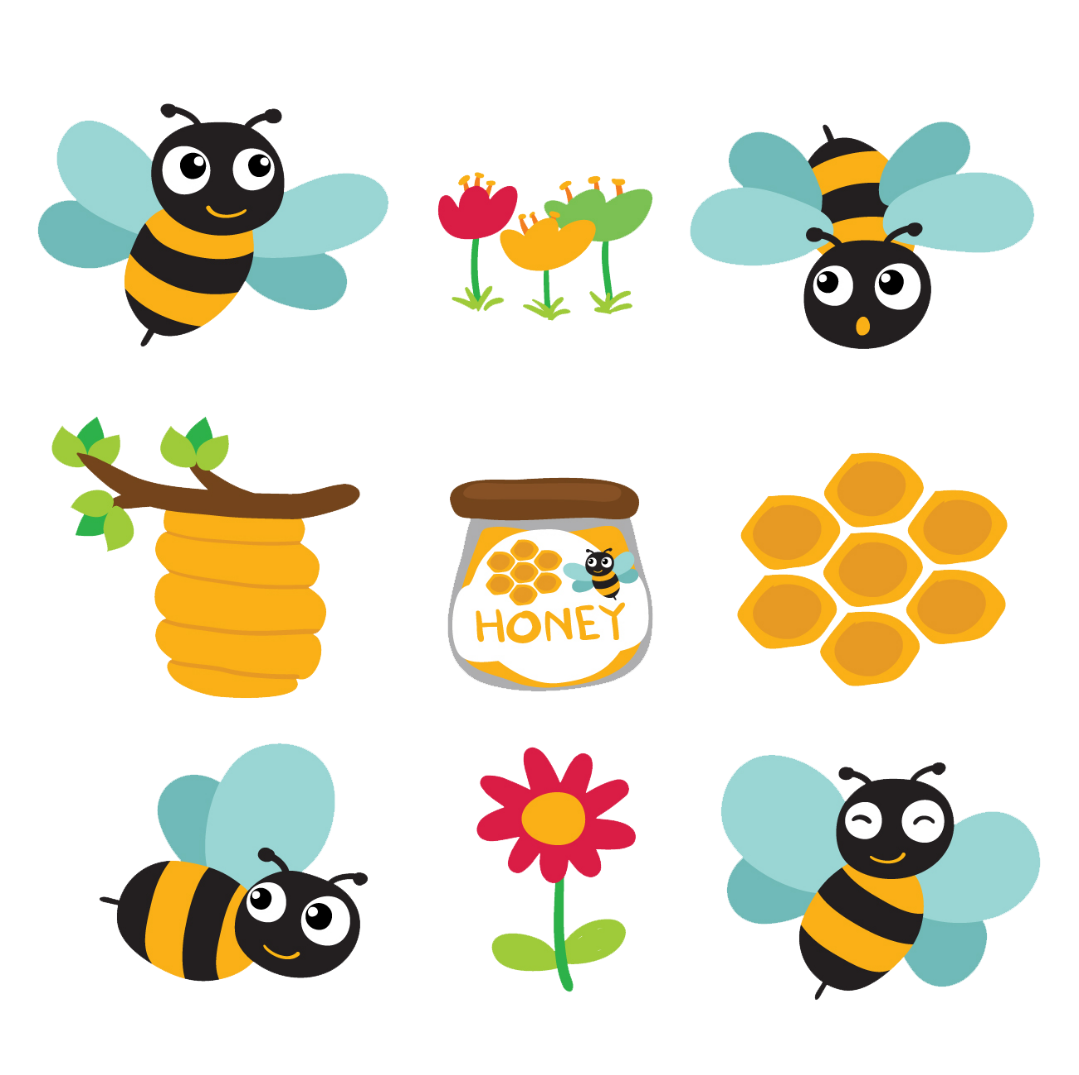 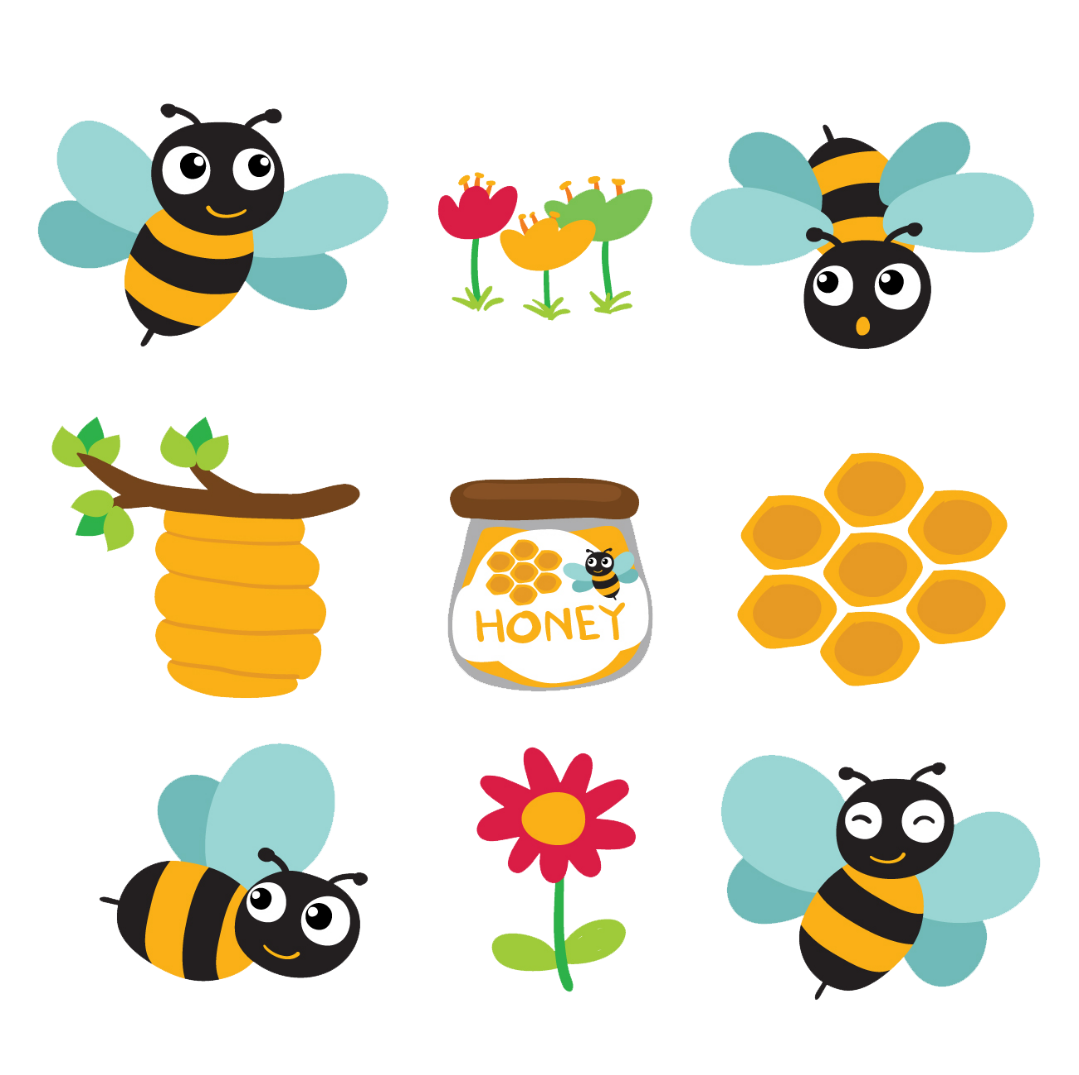 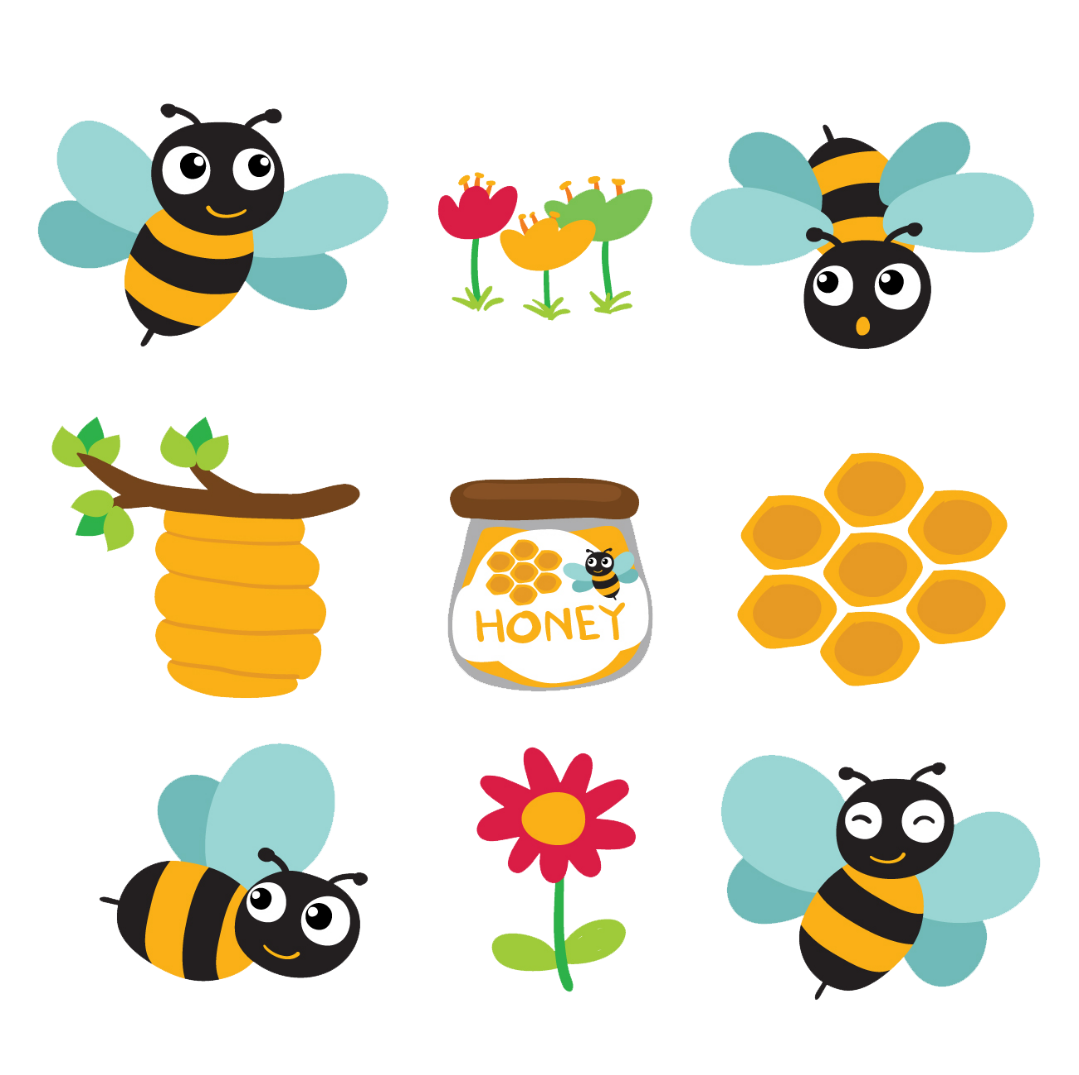 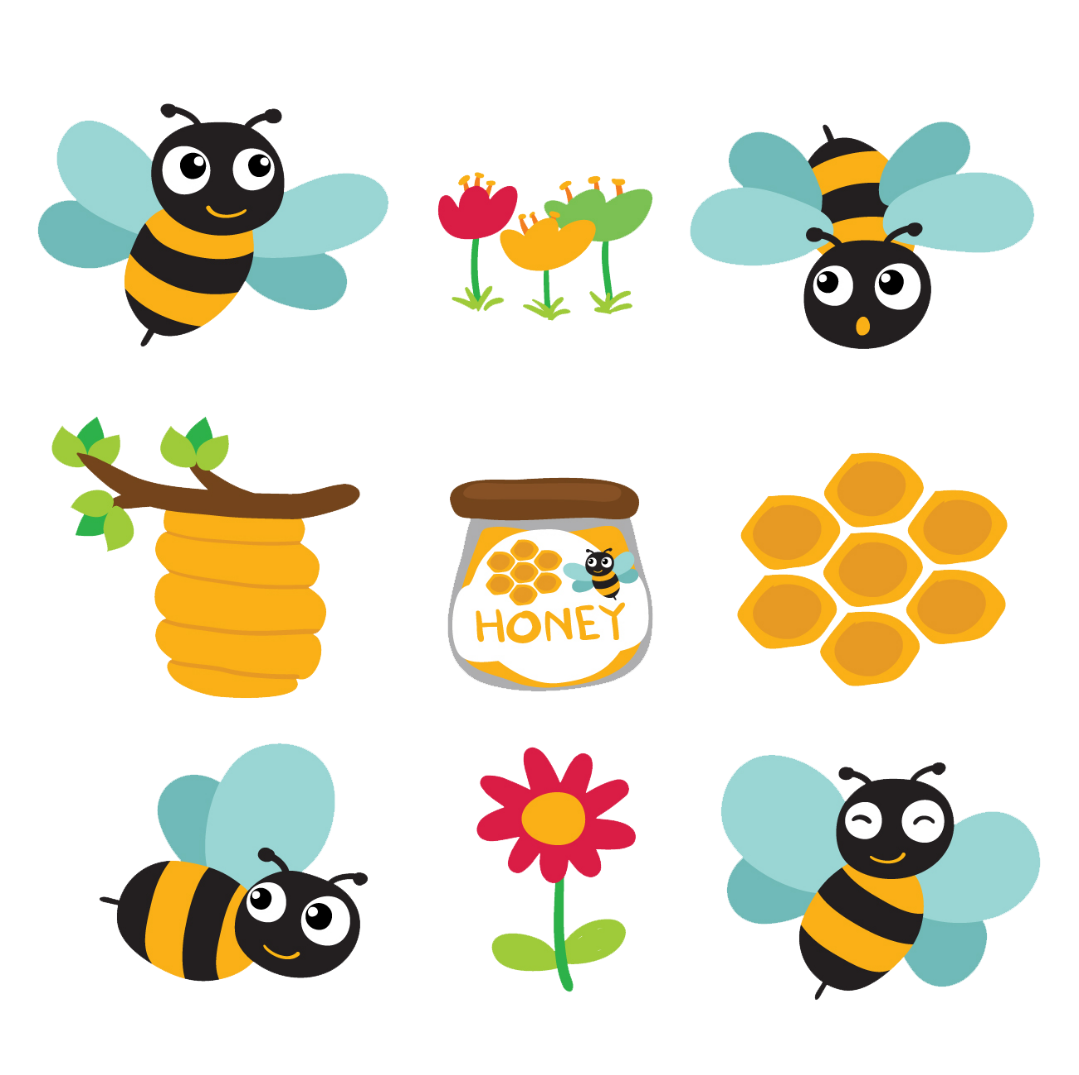 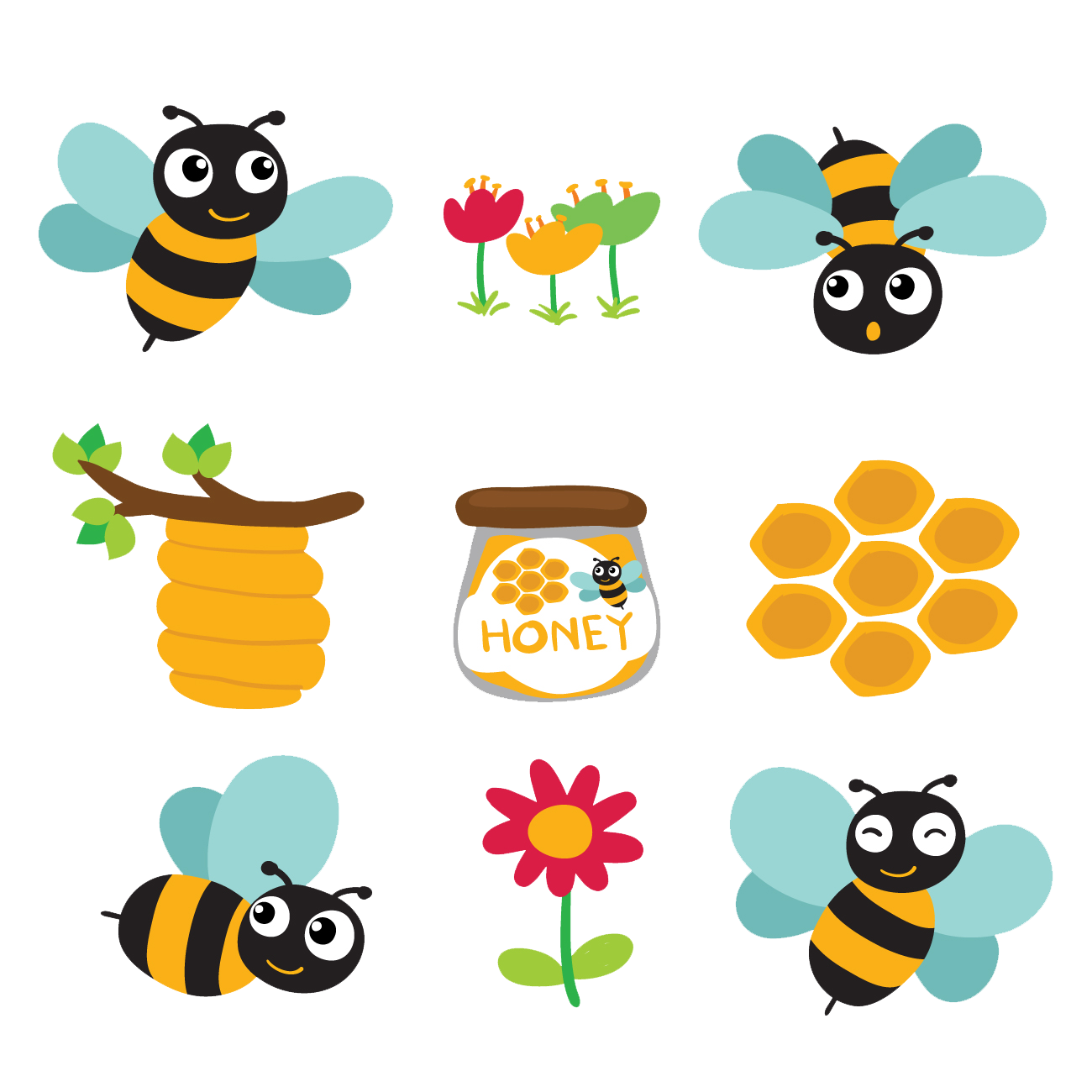 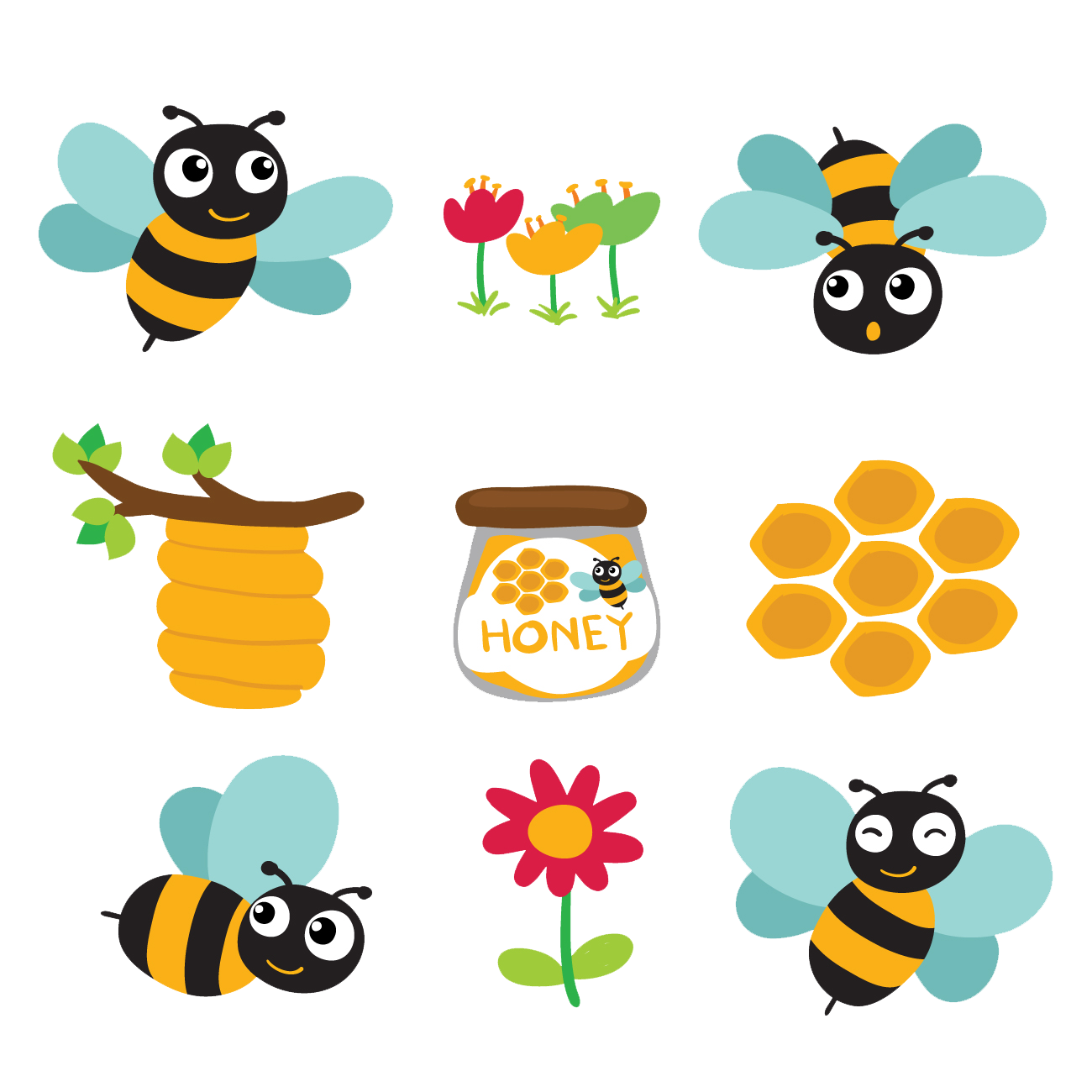 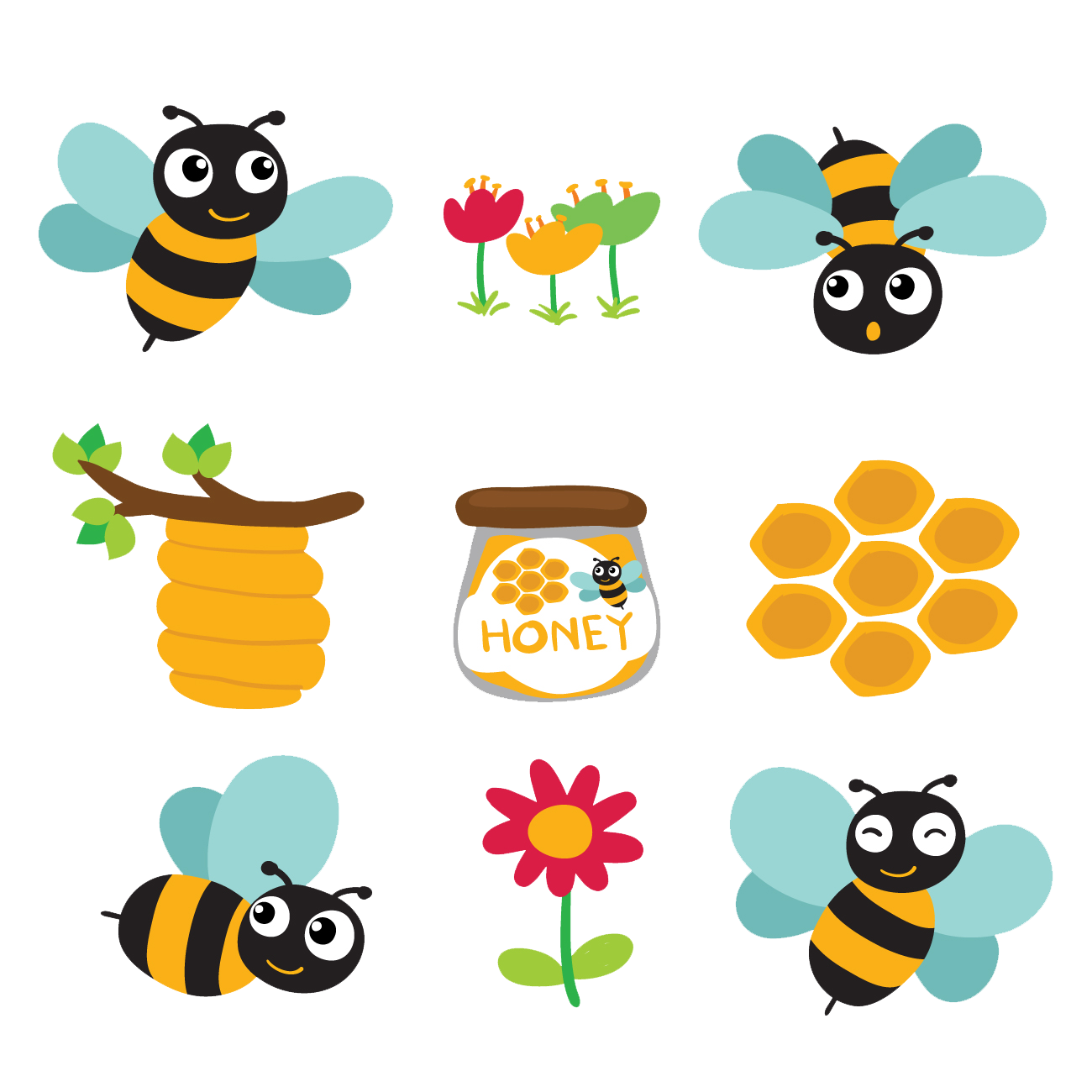 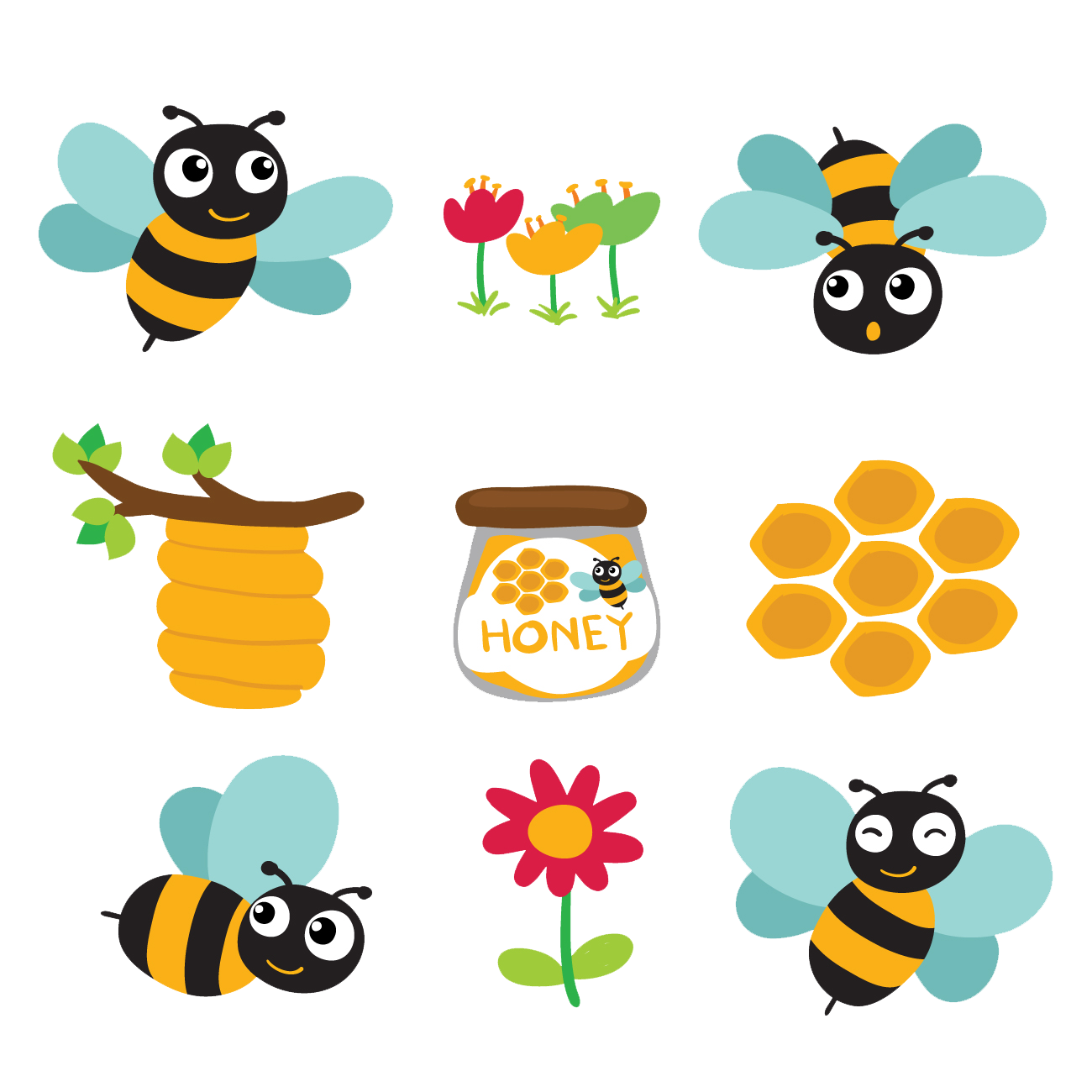 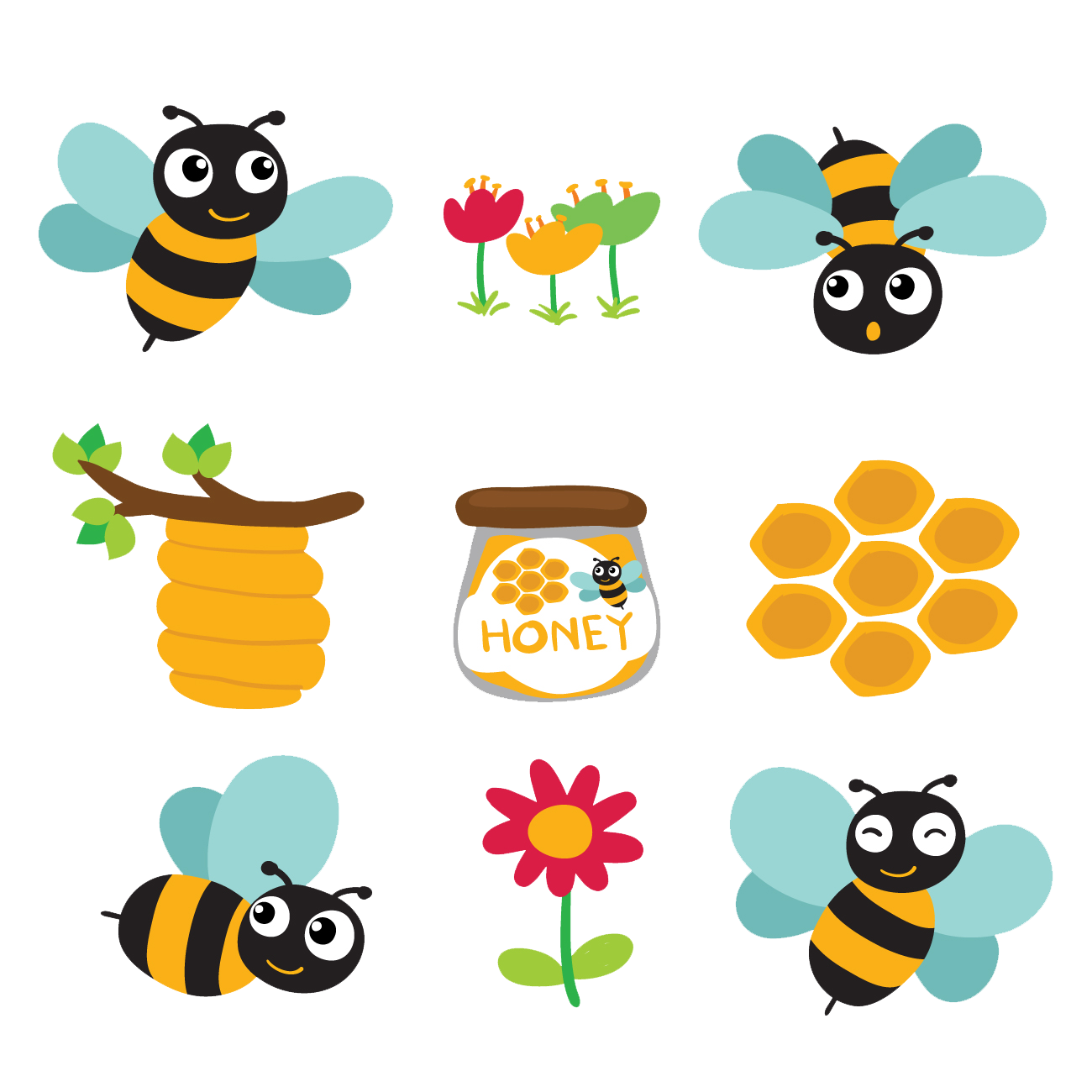 Lắp đặt
Hu-gô
Ê gô
Lắp ráp
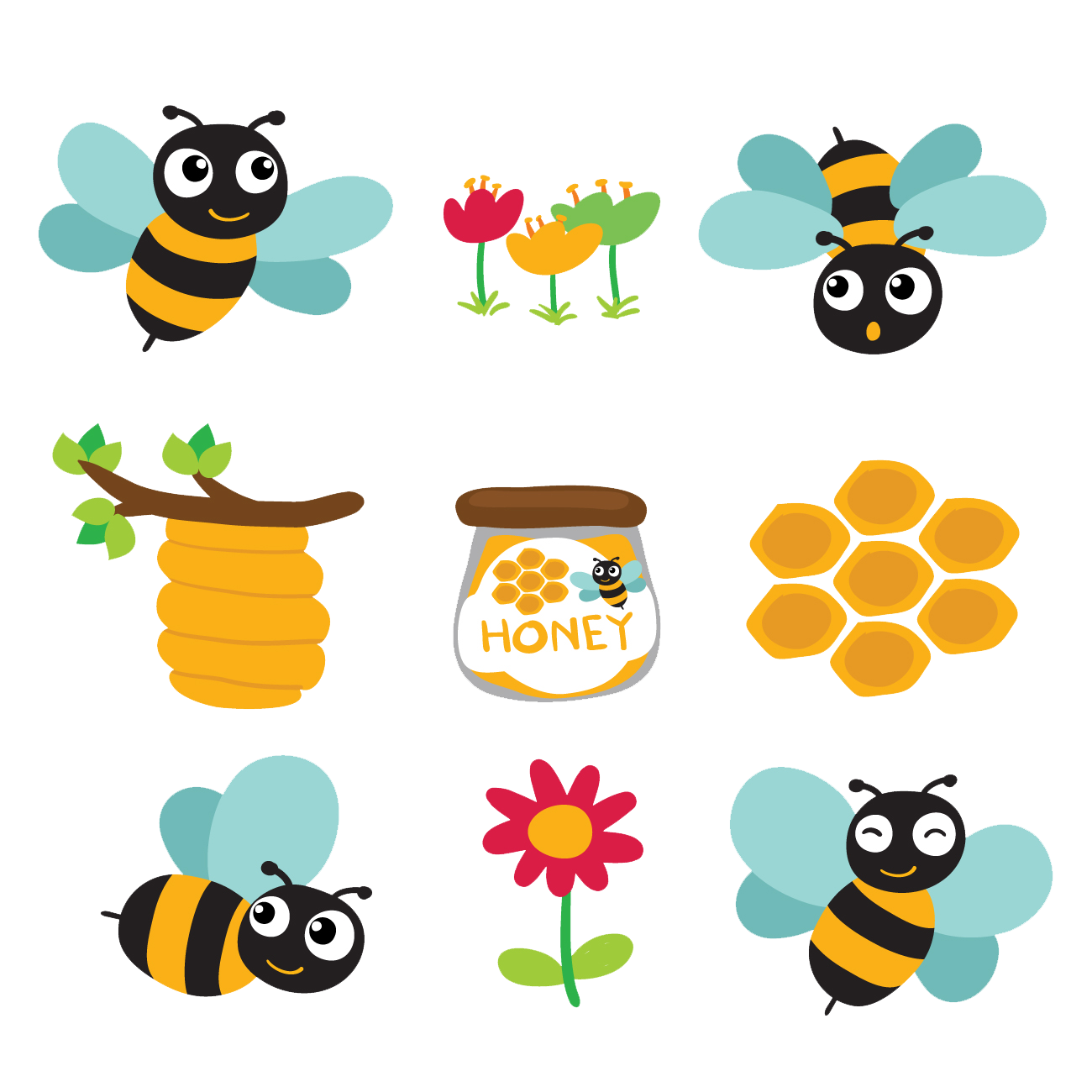 Dù ai nói ngả nói nghiêng
Lòng ta vẫn vững như kiềng….
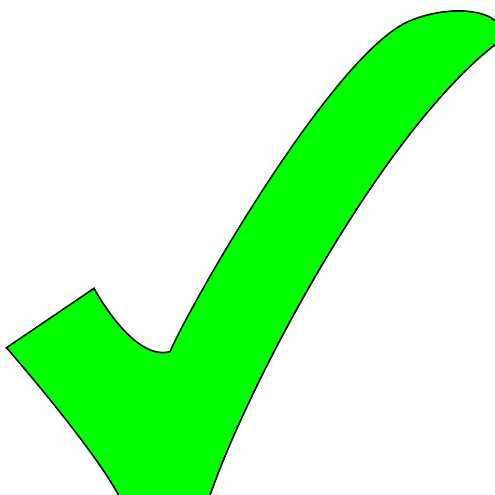 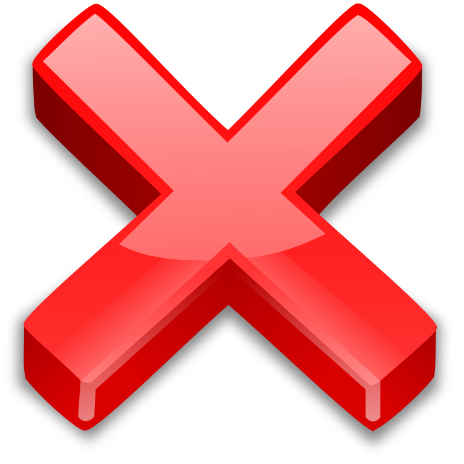 Tiếp theo
Quay về
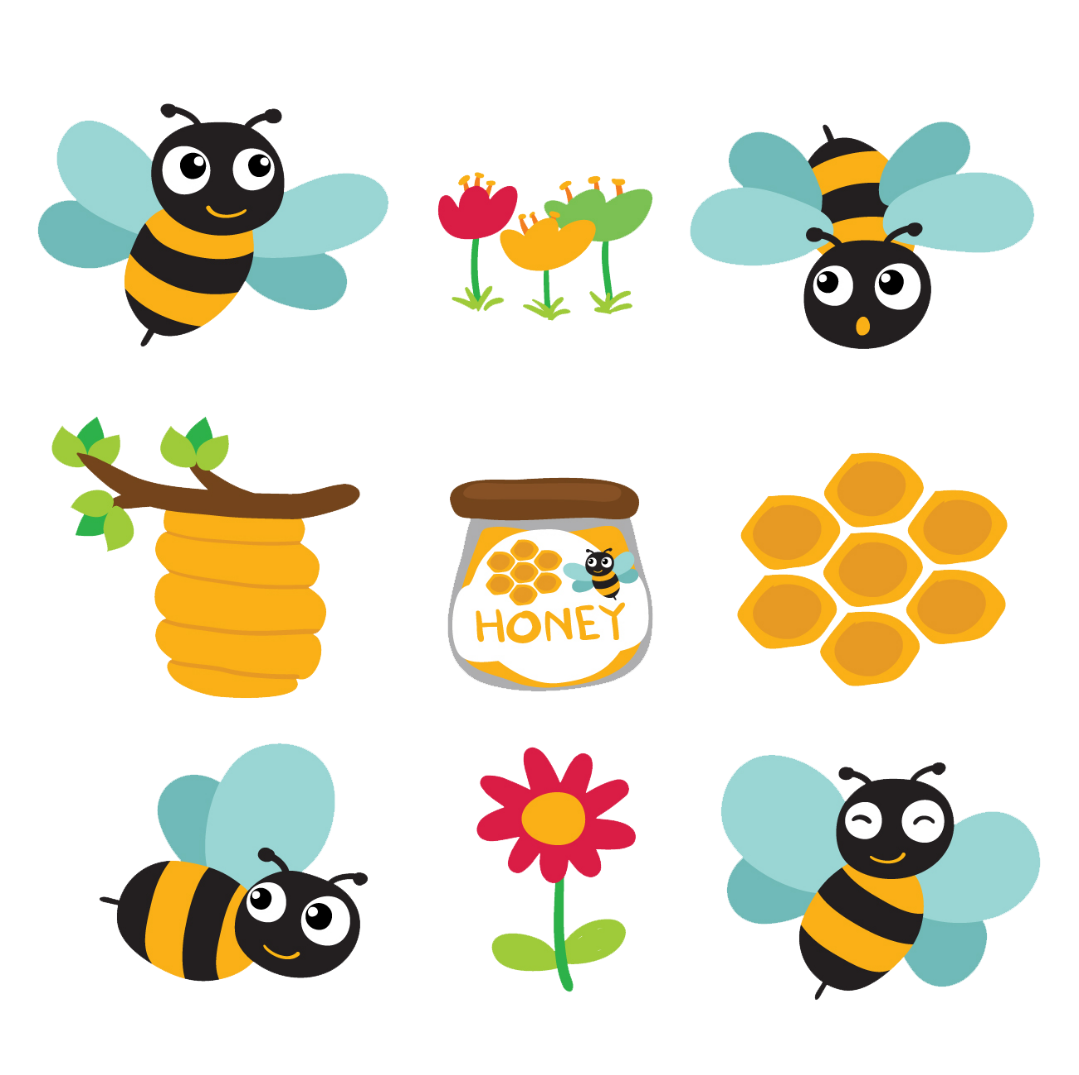 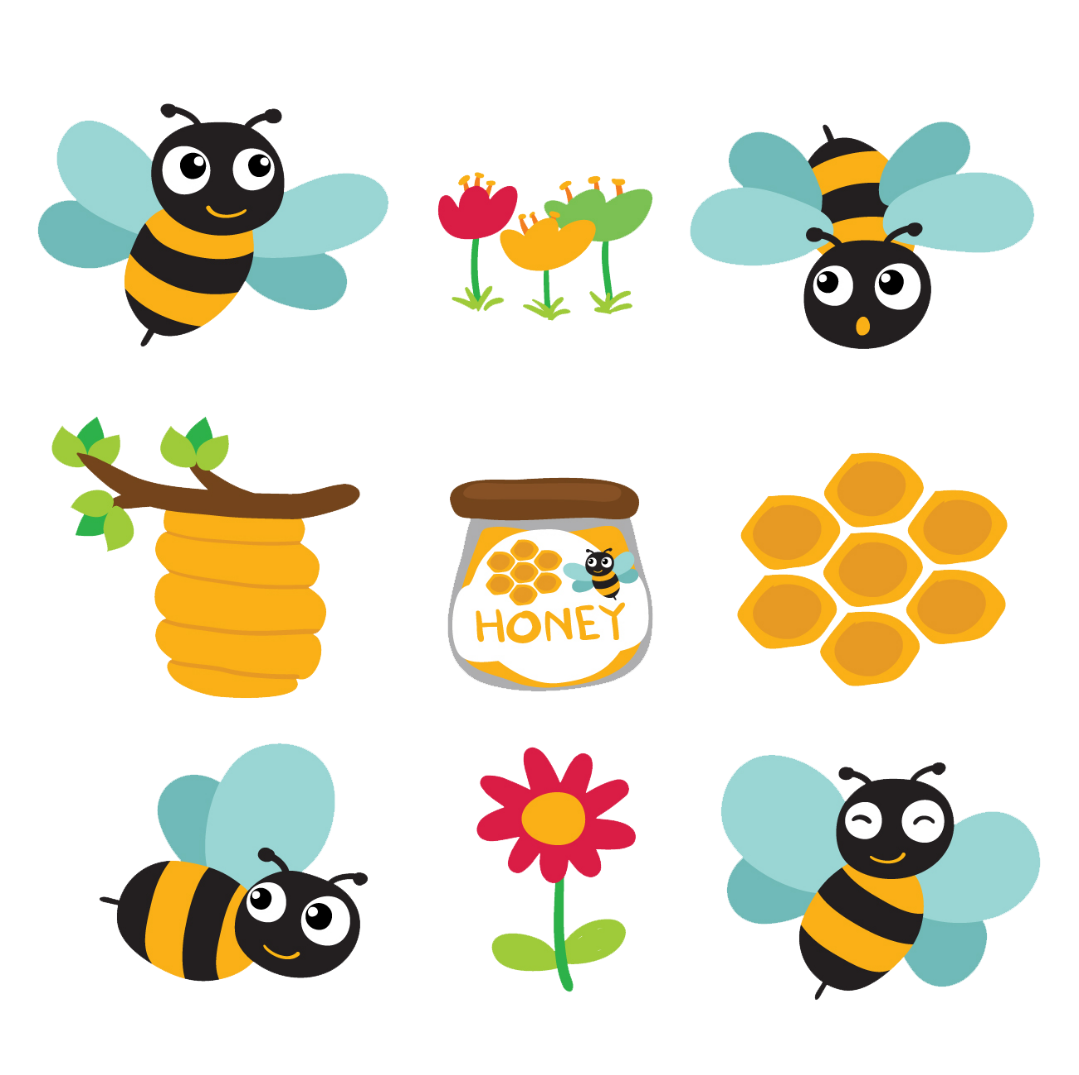 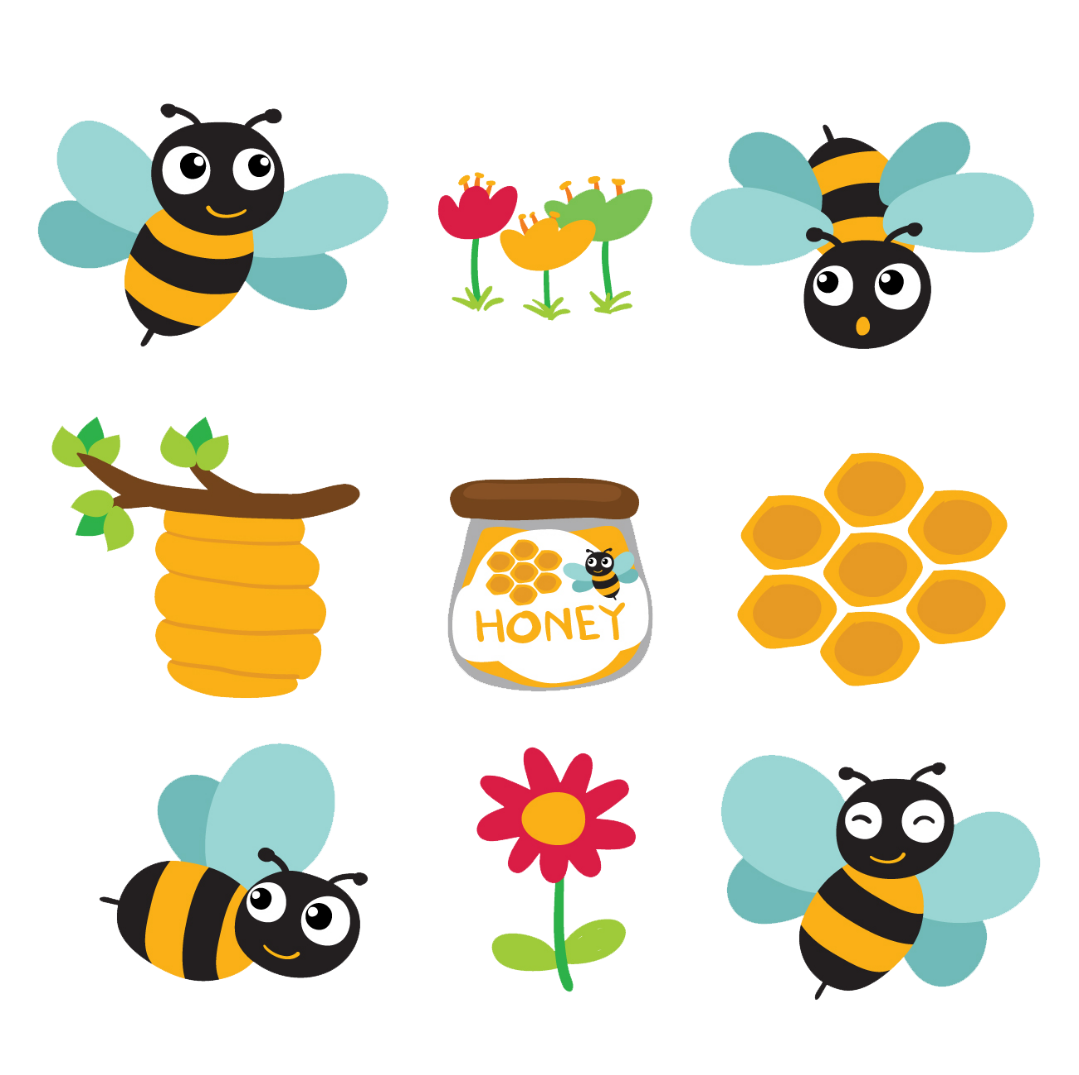 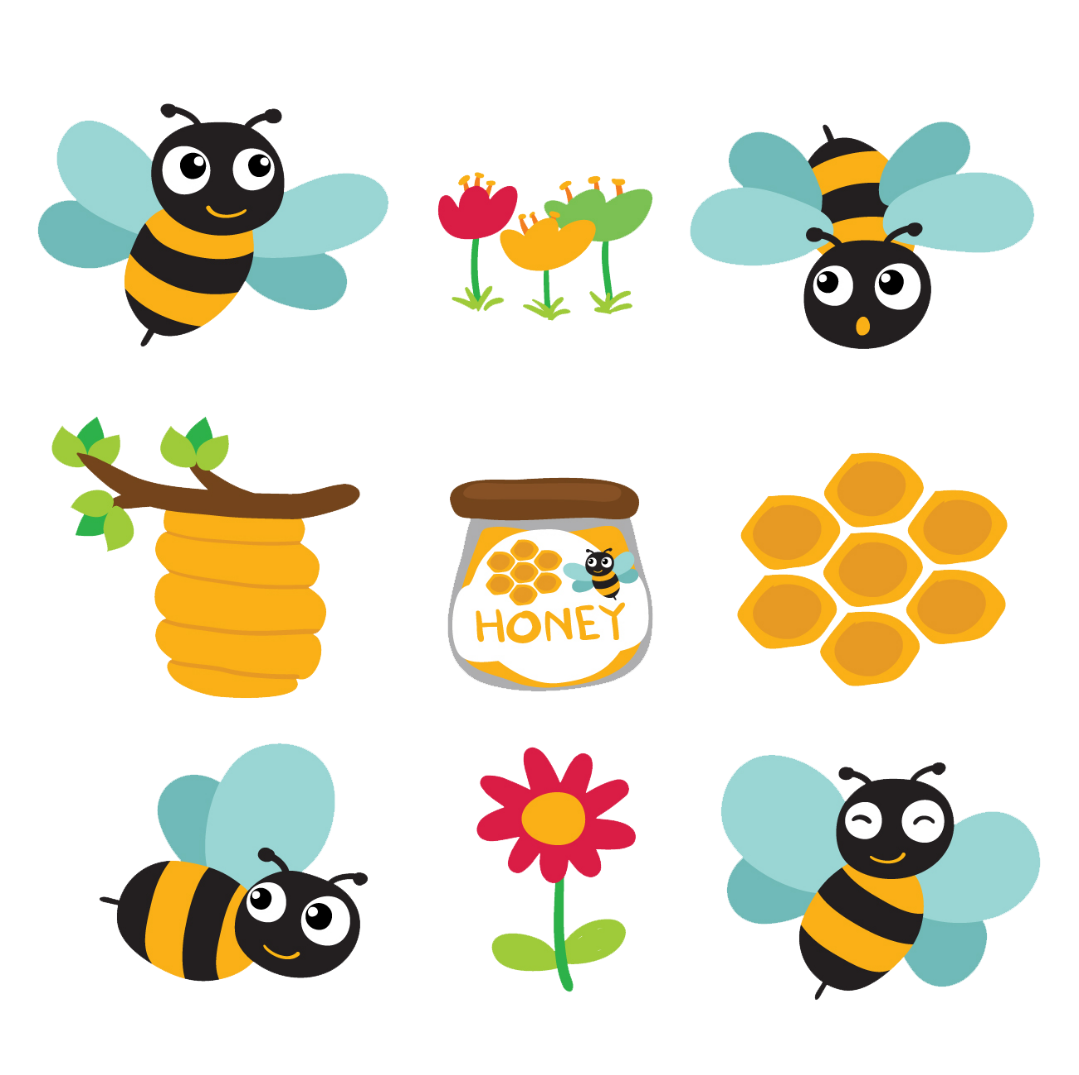 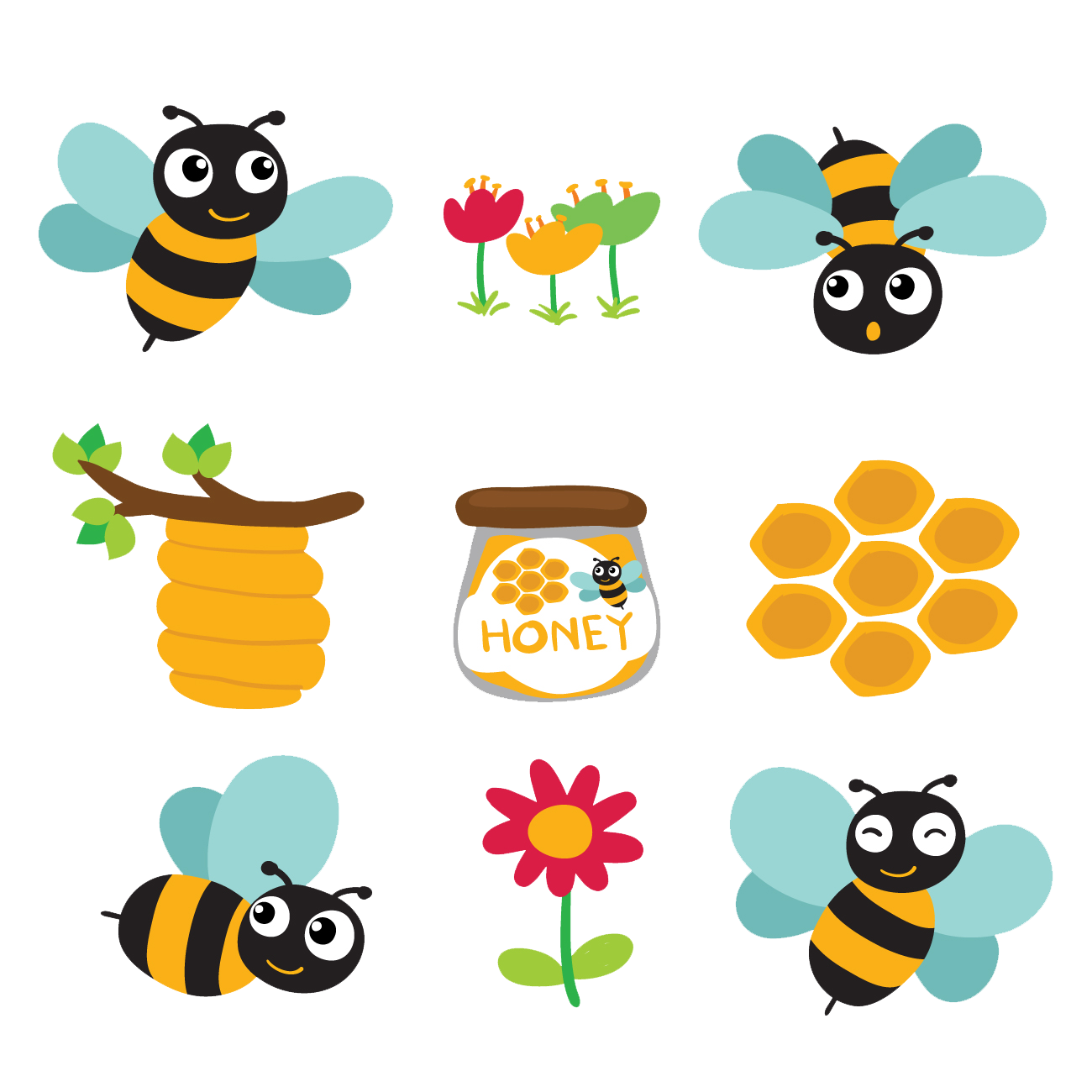 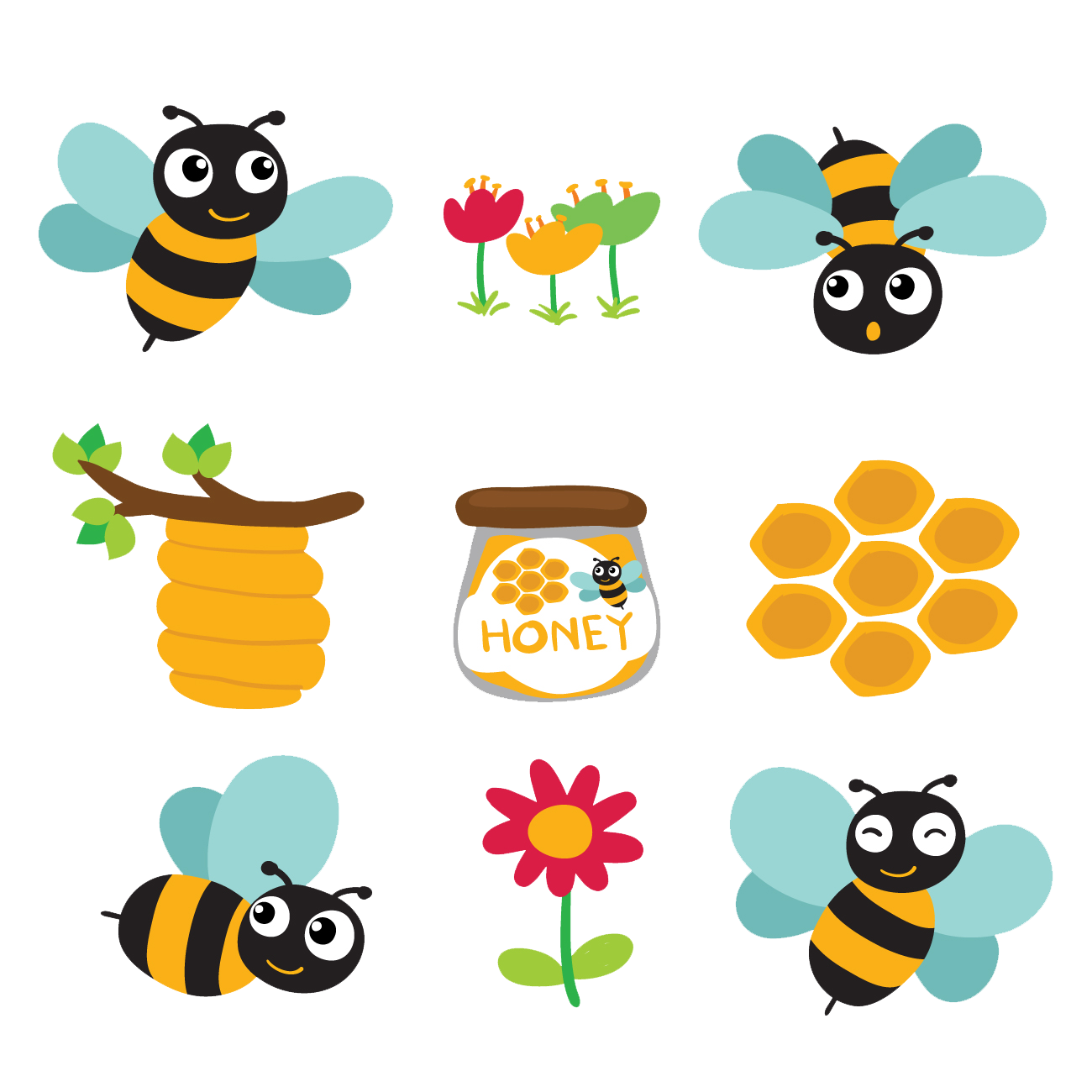 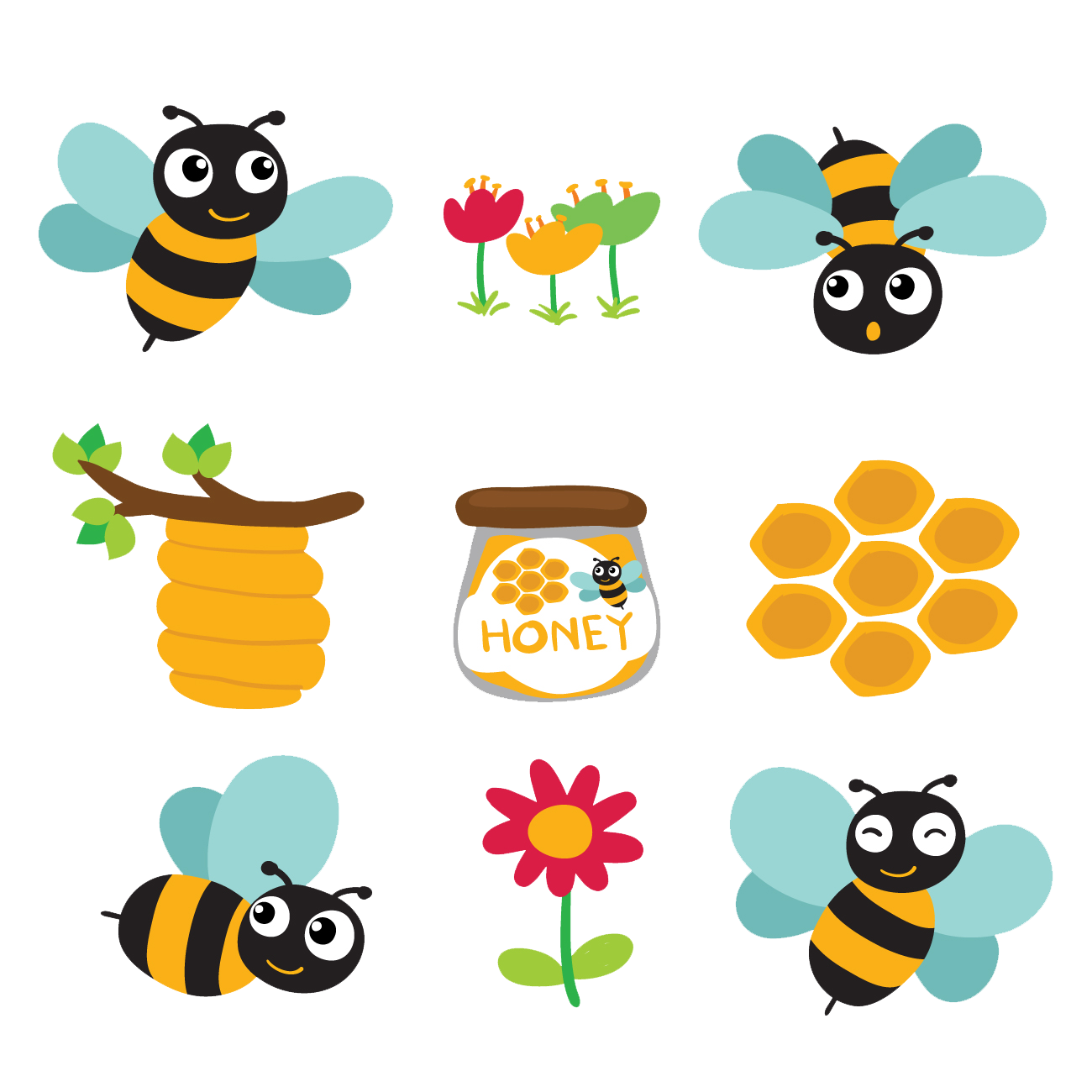 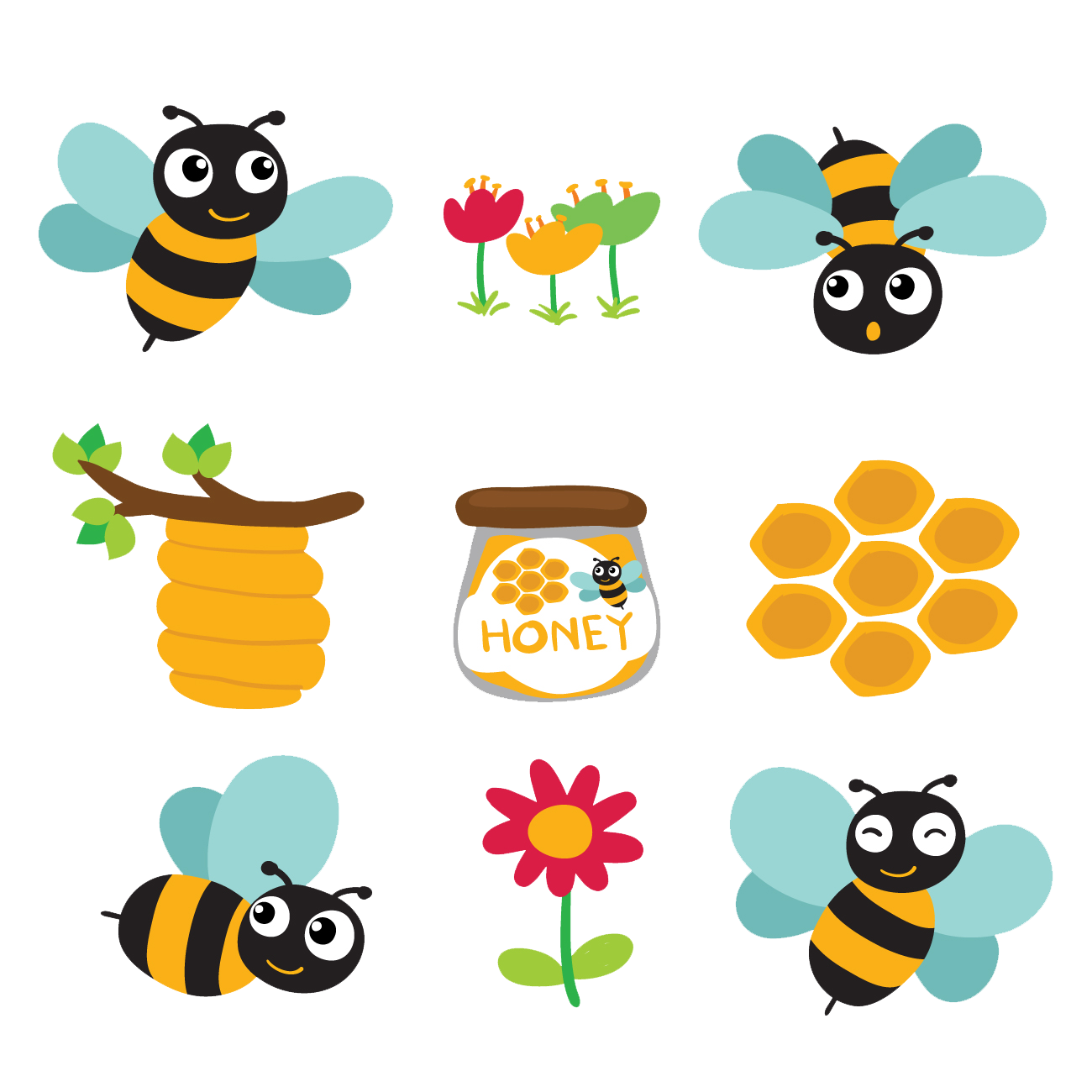 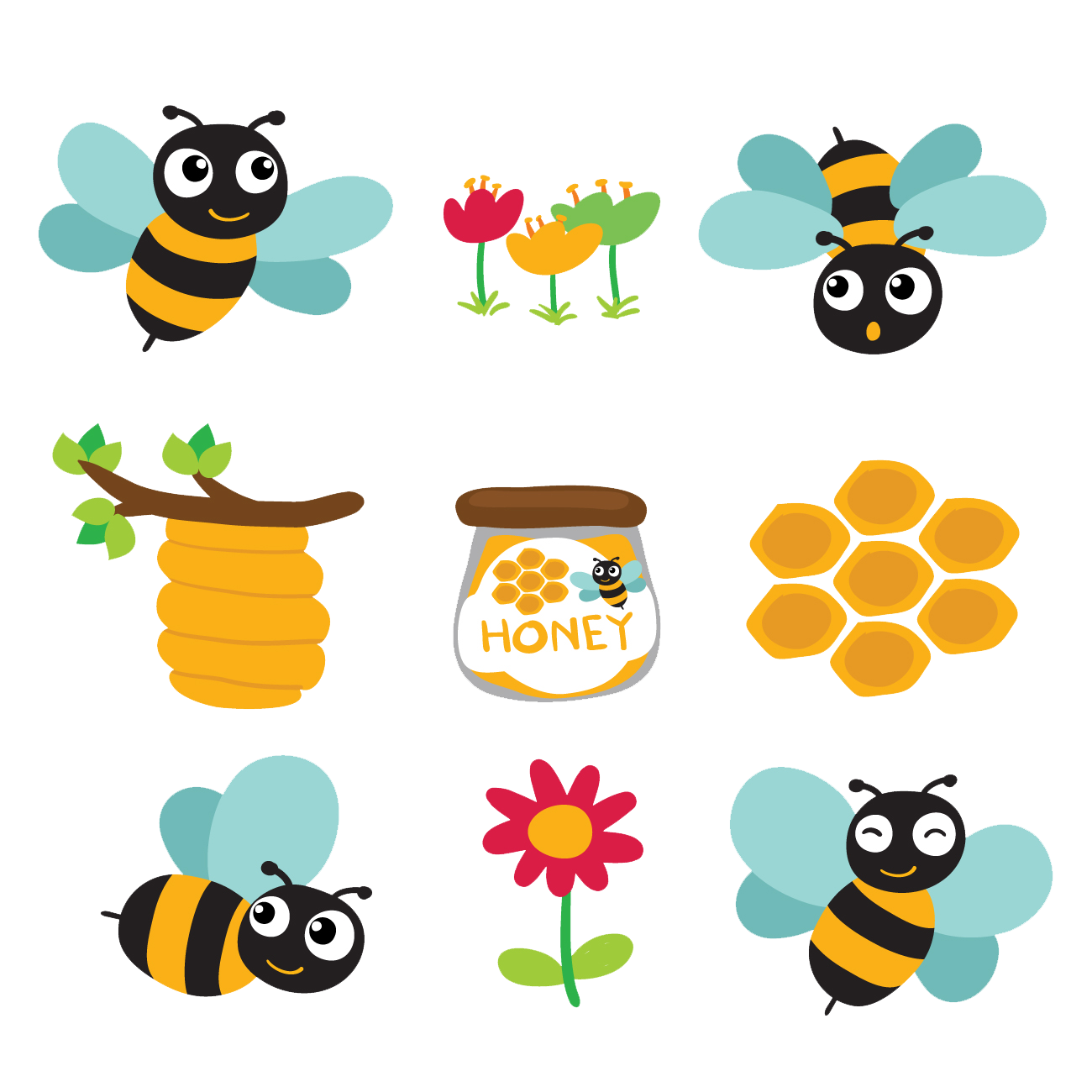 hai chân
có chân
Bốn chân
ba chân
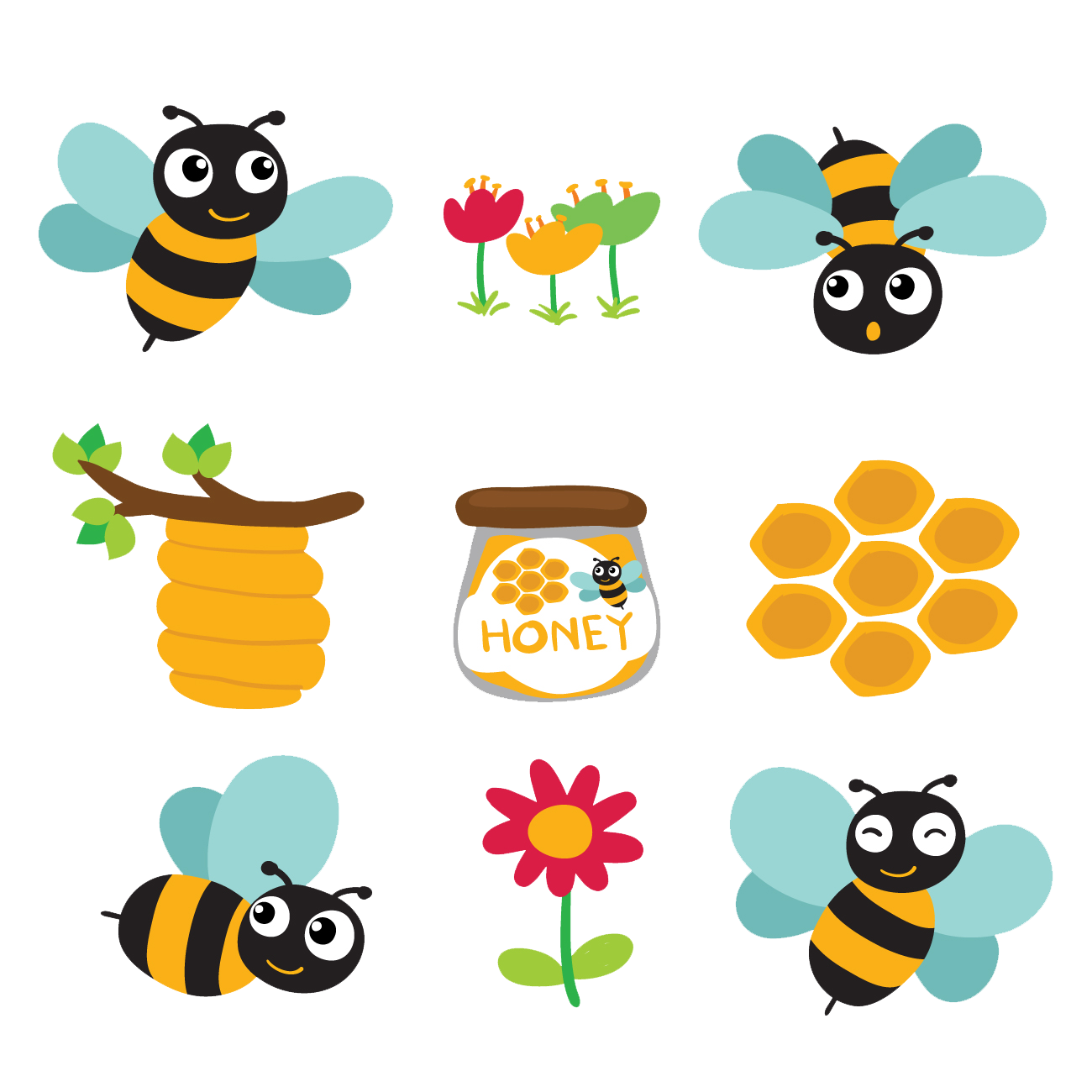 …..ung thu
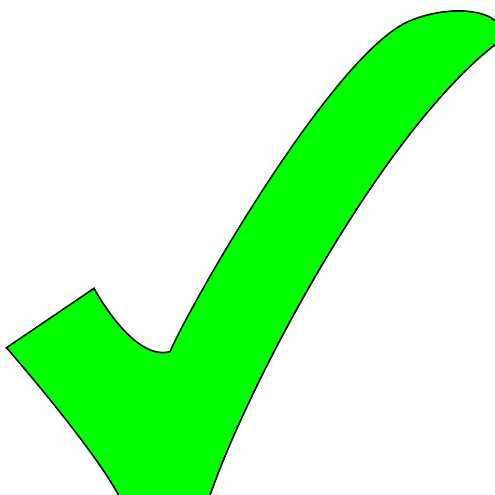 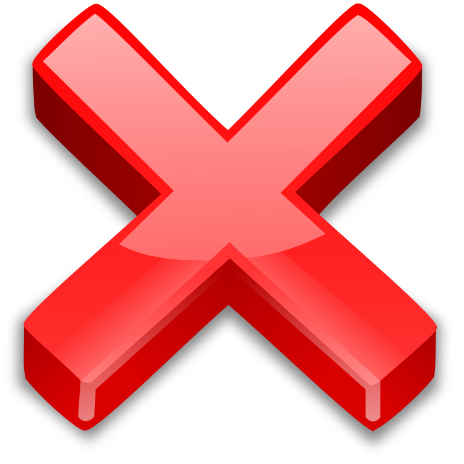 Quay lại
Tiếp theo
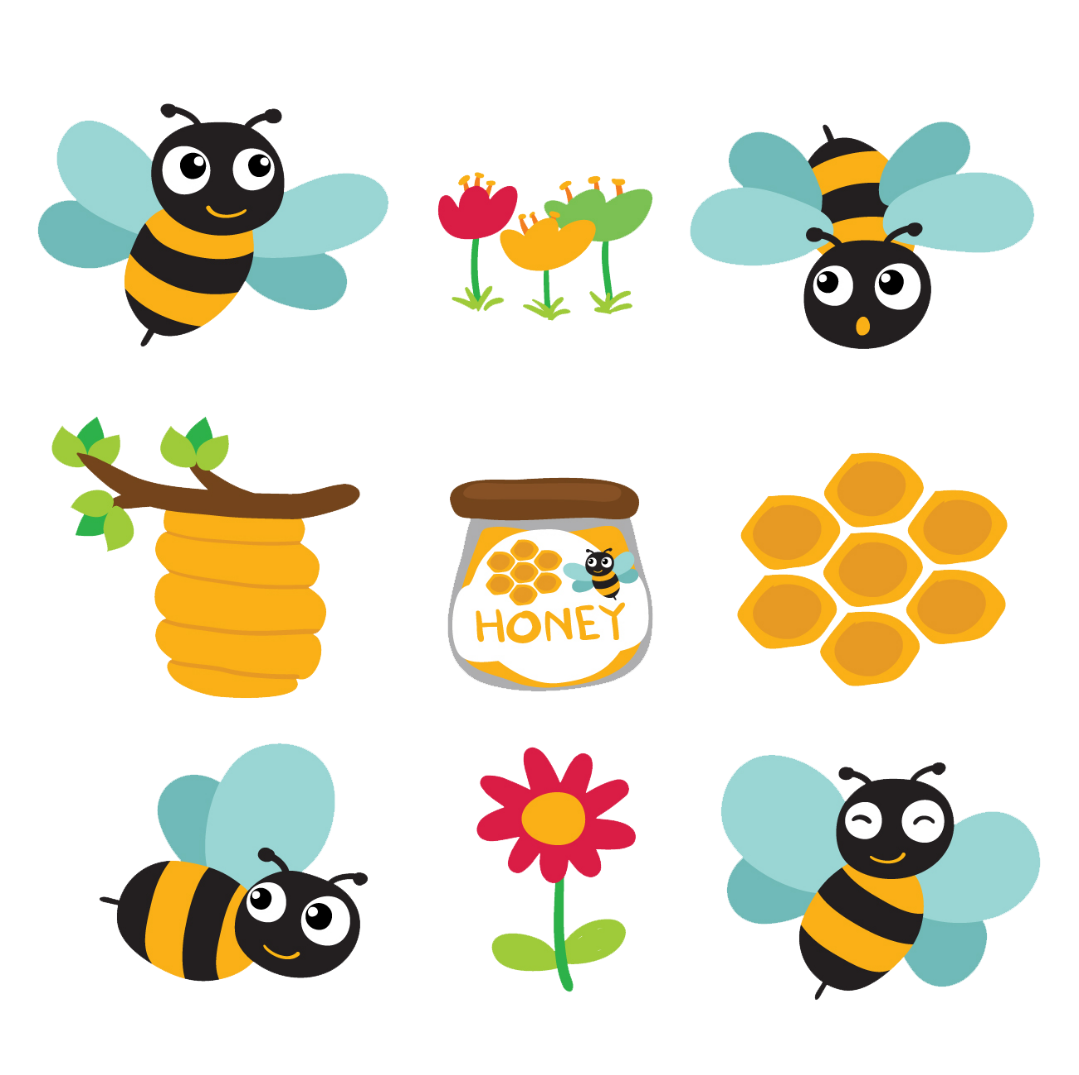 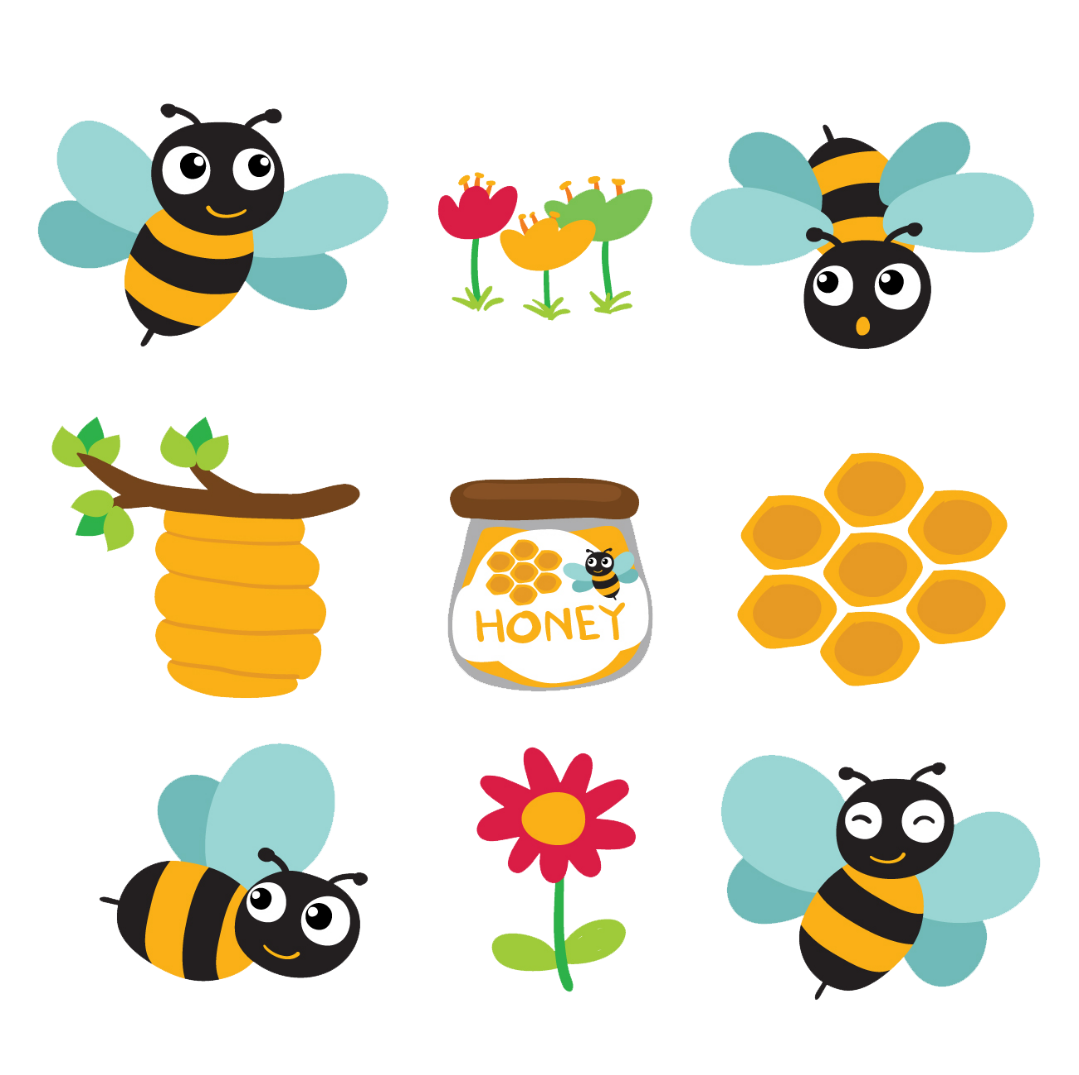 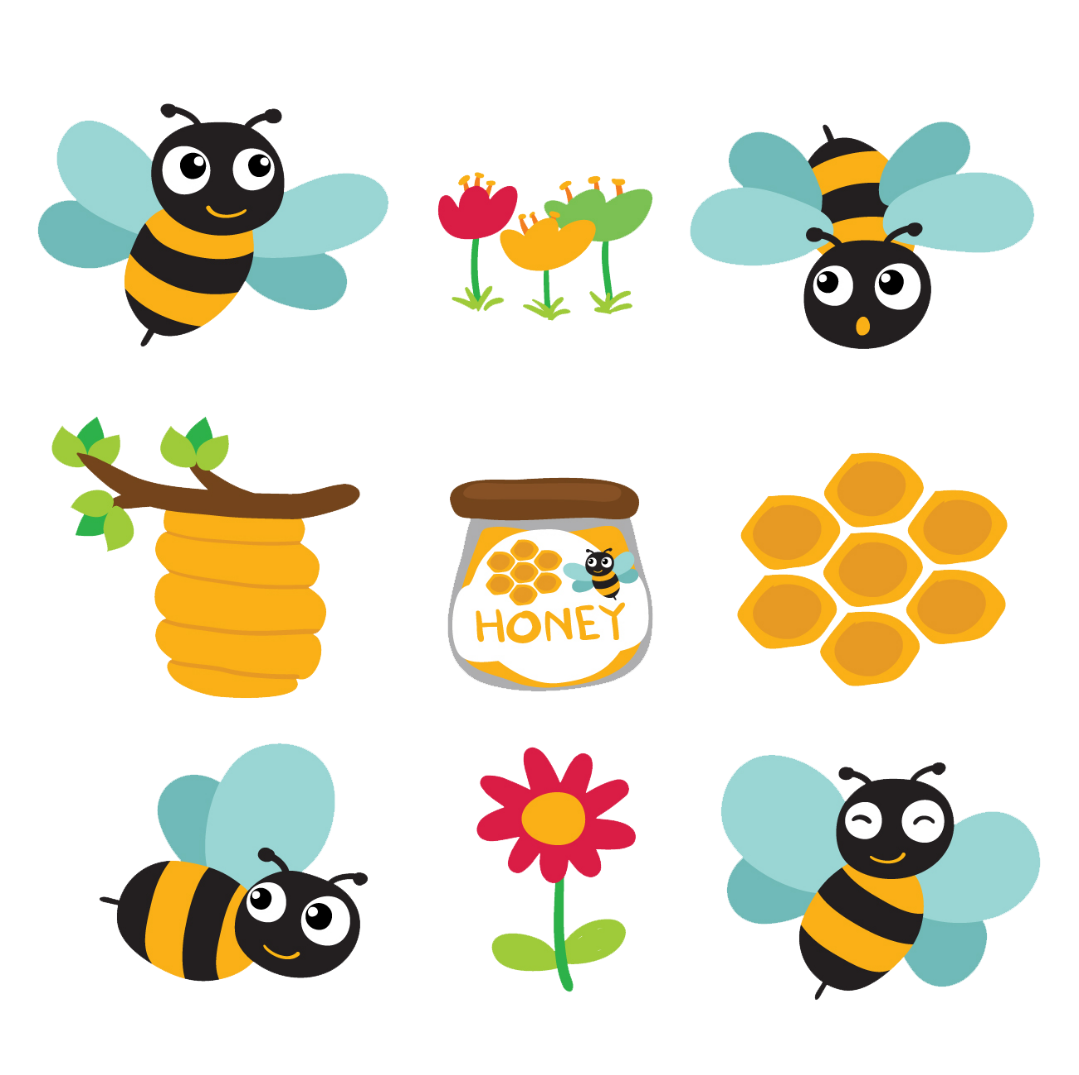 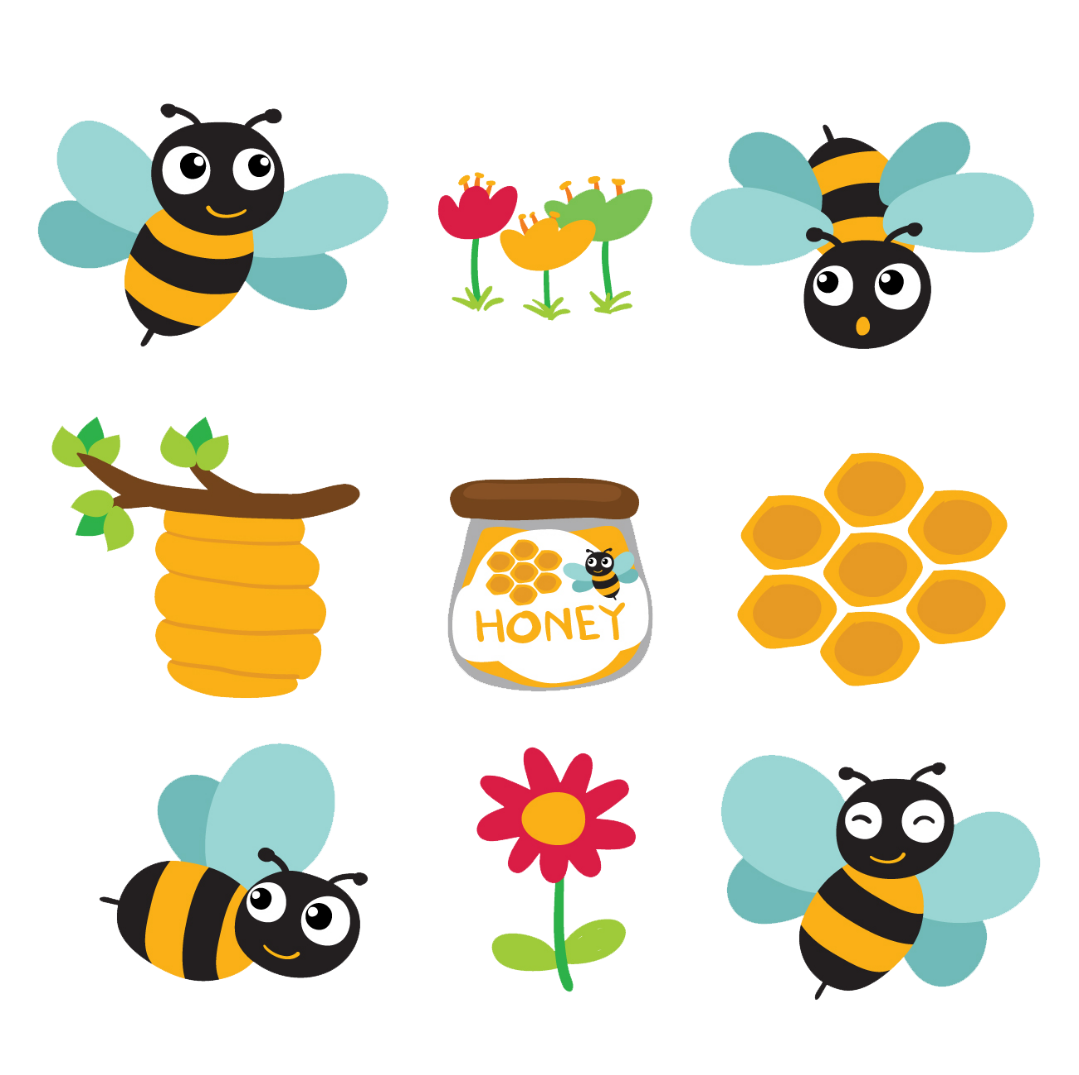 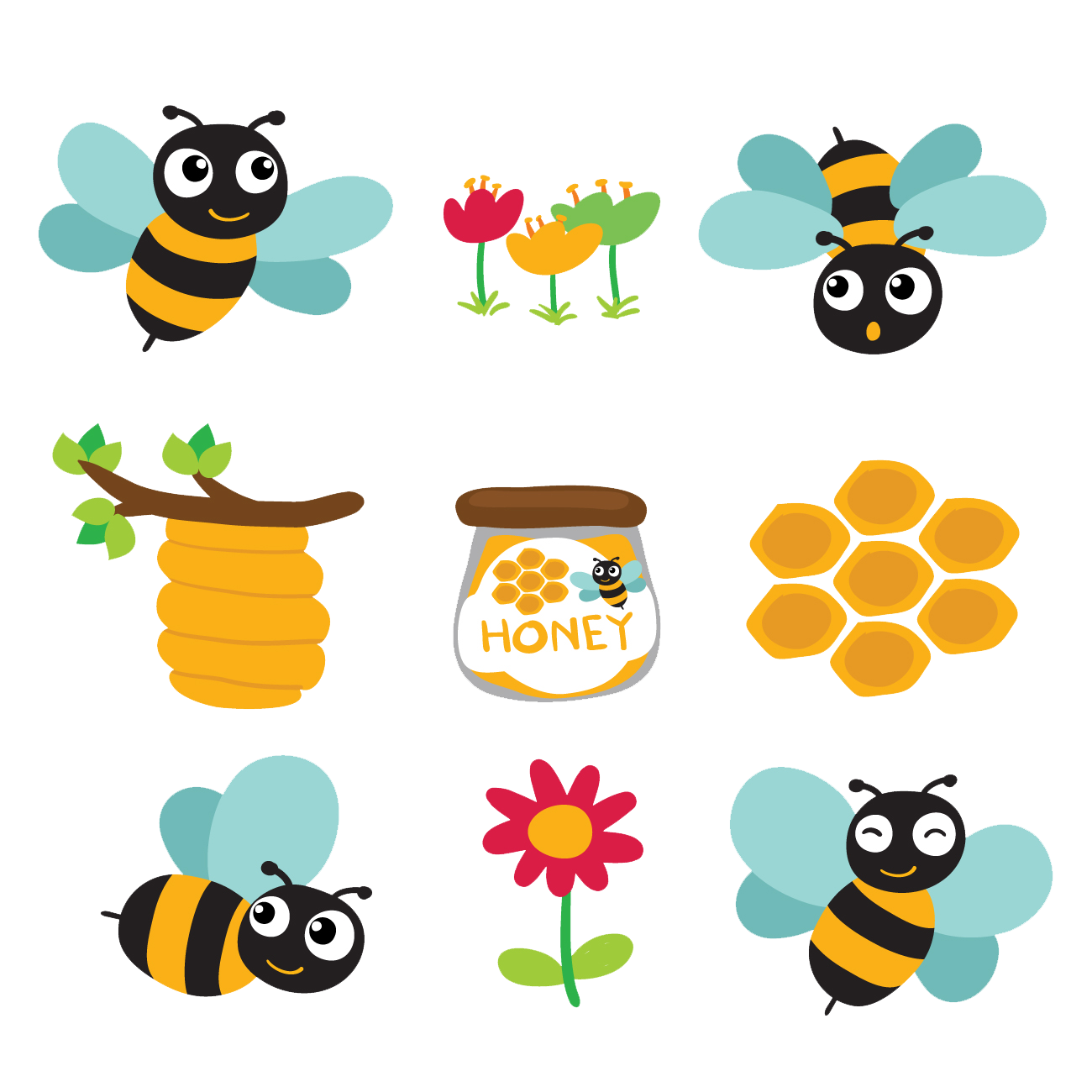 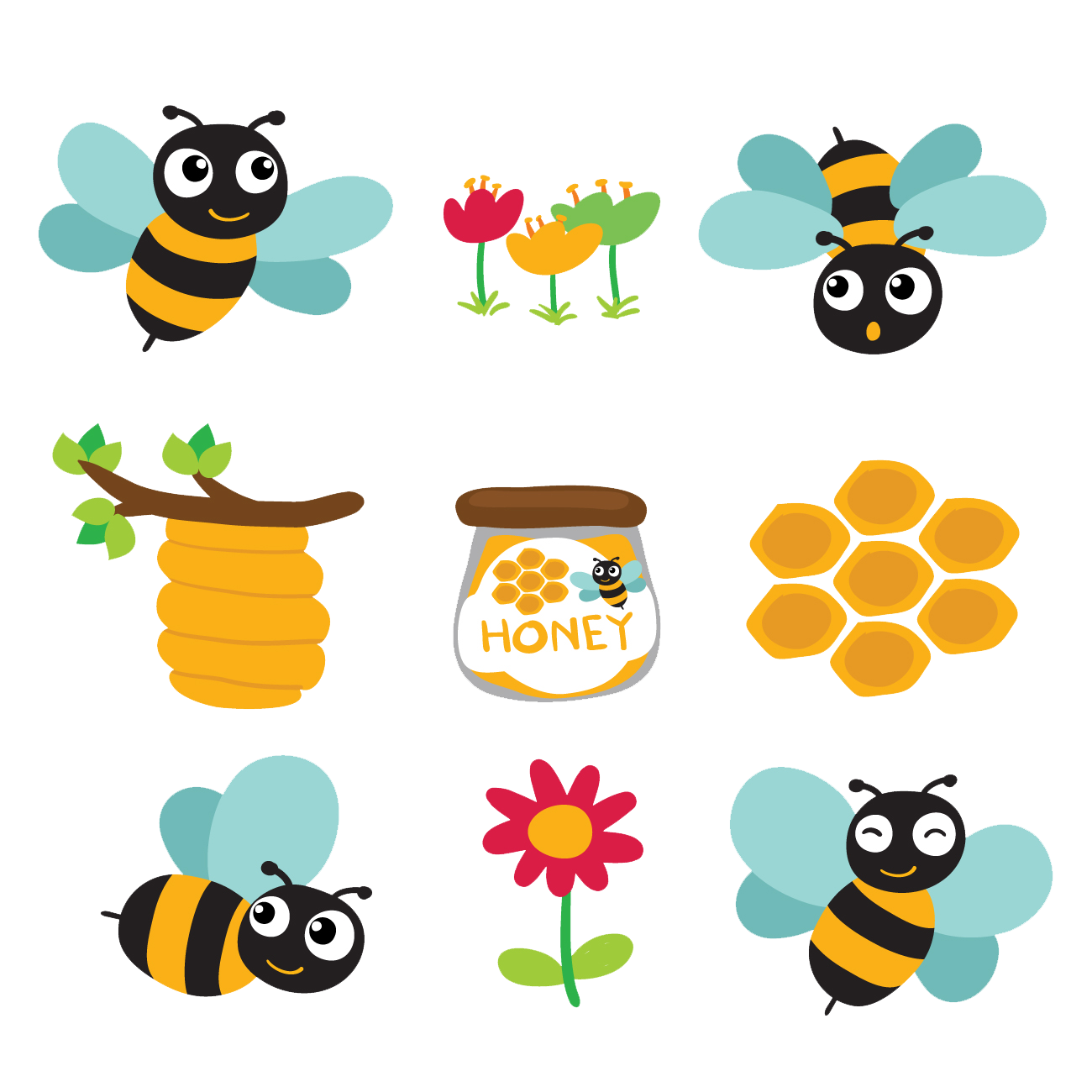 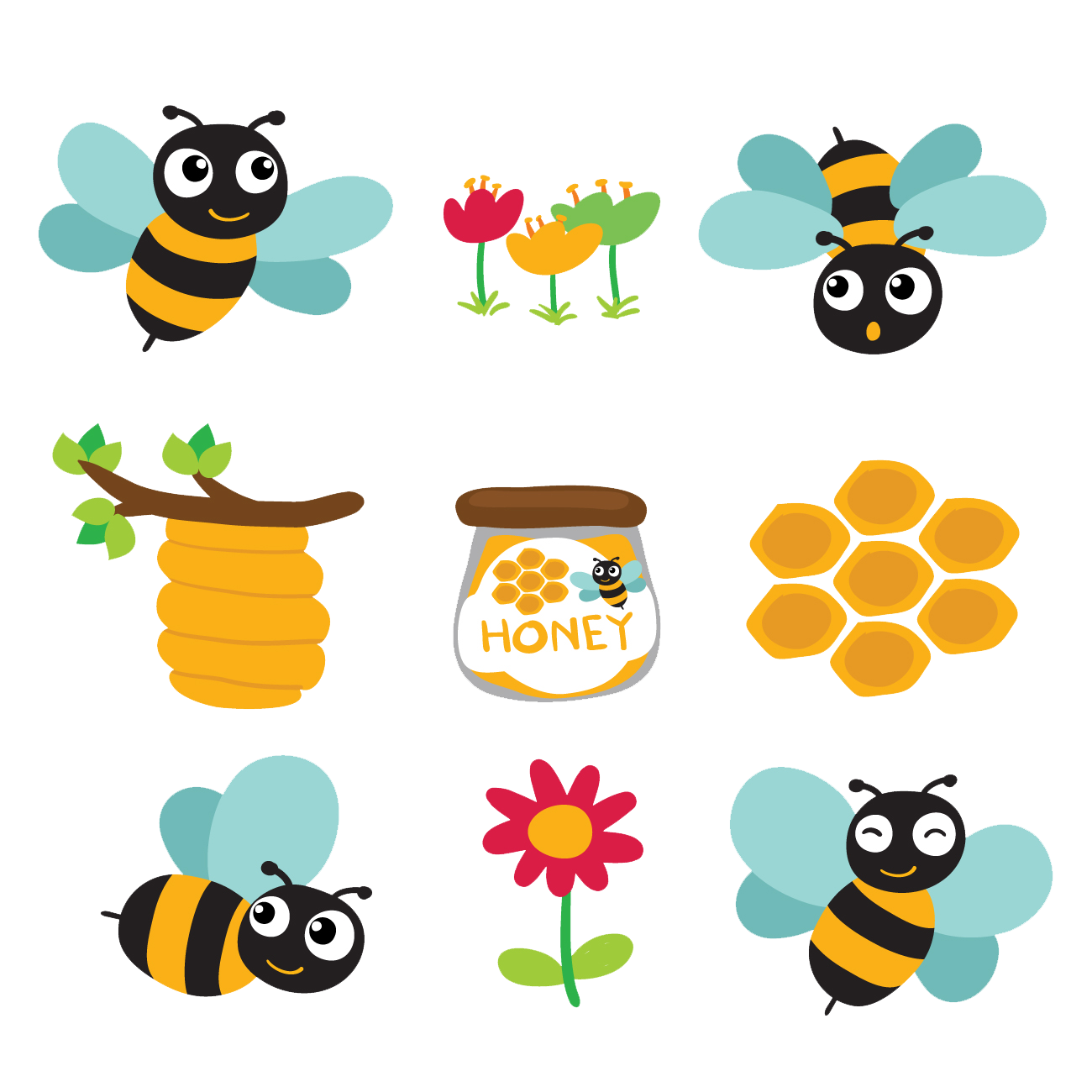 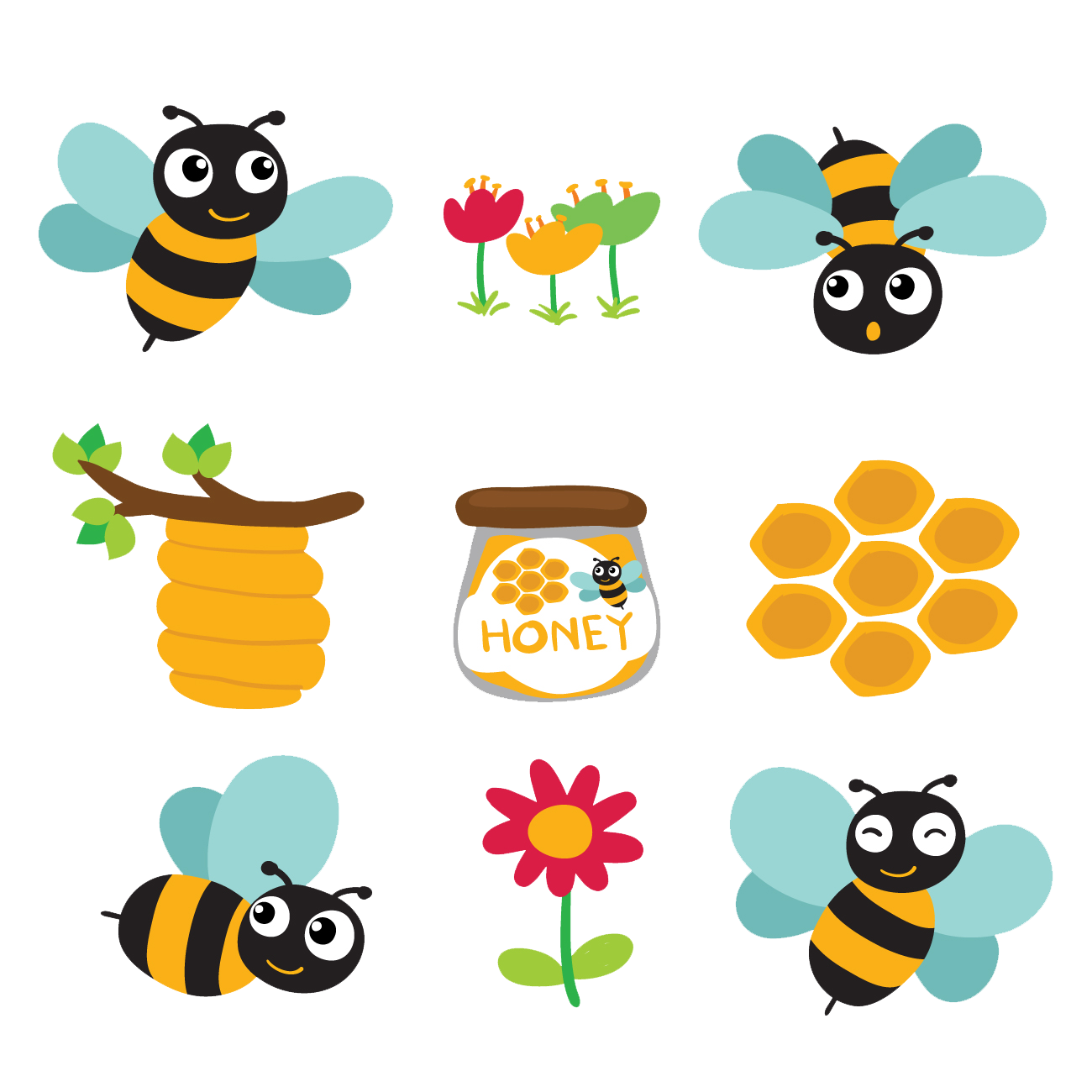 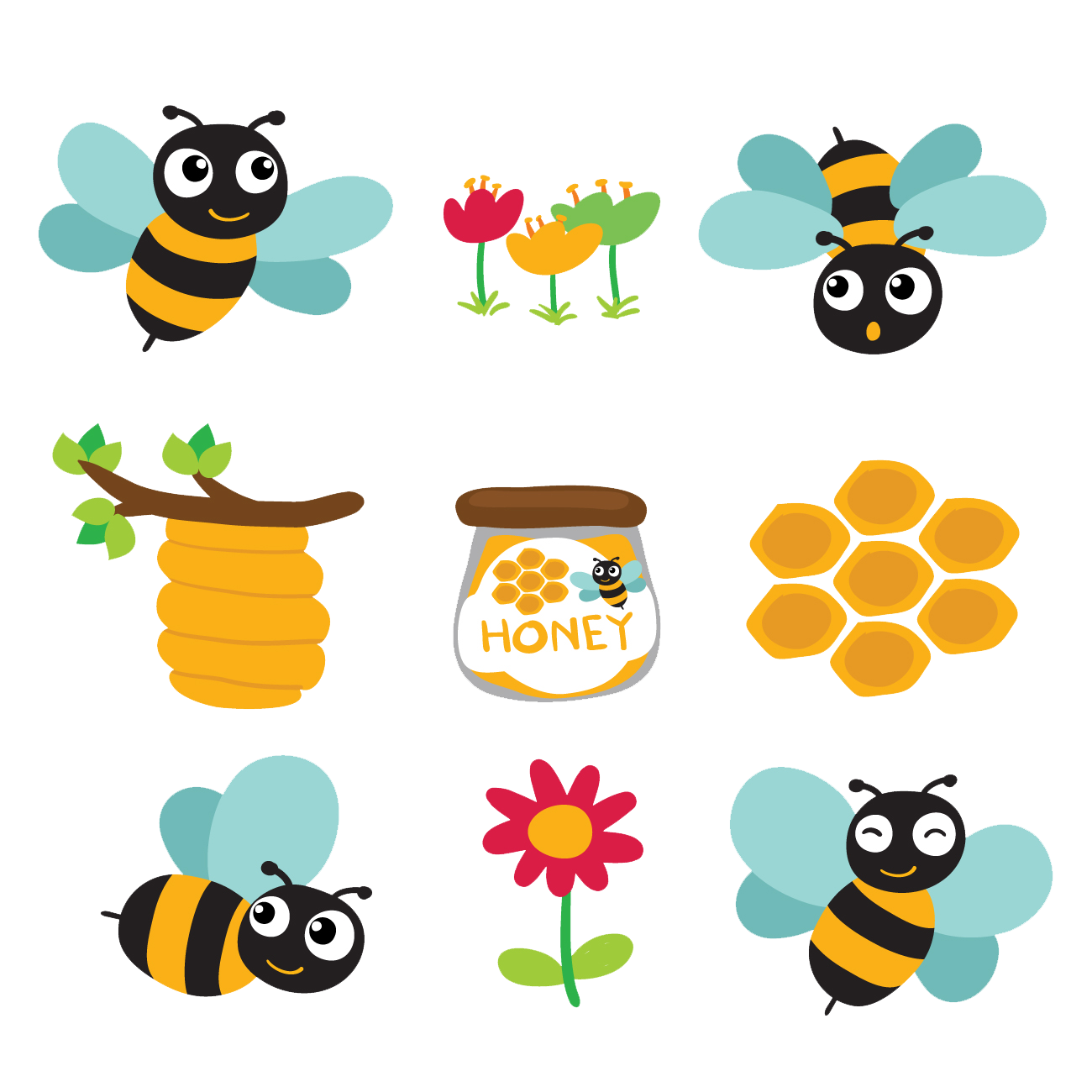 tr
ch
h
th
Tiết 1 + 2
 Đọc
BÀI 23
BÀI 23
RỒNG RẮN LÊN MÂY
Em biết gì về trò chơi rồng rắn lên mây?
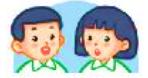 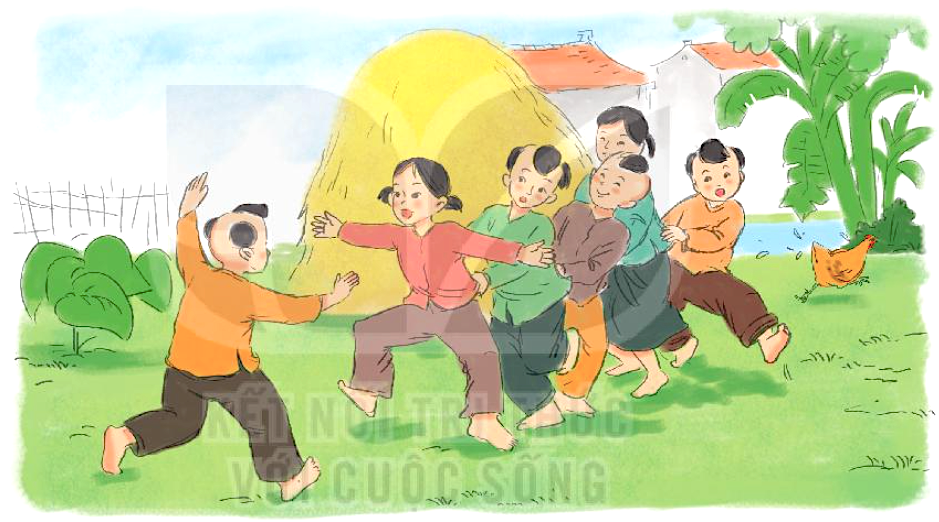 ĐỌC MẪU
Rồng rắn lên mây
Rồng rắn lên mây là một trò chơi vui nhộn. Năm, sáu bạn túm áo nhau làm rồng rắn. Một bạn làm thầy thuốc, đứng đối diện với rồng rắn.
          Rồng rắn vừa đi vòng vèo vừa hát:
		          Rồng rắn lên mây
		          Thấy cây núc nác
		          Hỏi thăm thầy thuốc
		          Có nhà hay không?
          Nếu thầy nói “không” thì rồng rắn đi tiếp. Nếu thầy nói “có” thì rồng rắn hỏi xin thuốc cho con và đồng ý cho thầy bắt khúc đuôi.
          Thầy thuốc tìm cách bắt khúc đuôi. Bạn làm đầu dang tay cản thầy thuốc, bạn làm đuôi tìm cách tránh thầy. Nếu bạn khúc đuôi để thầy bắt được thì đổi vai làm thầy thuốc. Nếu bạn khúc giữa để đứt thì đổi vai làm đuôi. Trò chơi cứ thế tiếp tục.
		(Theo 101 trò chơi dân gian dành cho trẻ Mầm non)
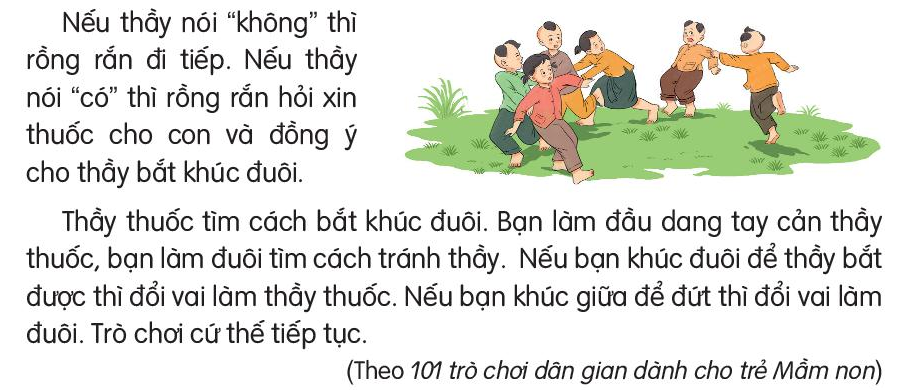 Đọc theo nhóm
Rồng rắn lên mây
Rồng rắn lên mây là một trò chơi vui nhộn. Năm, sáu bạn túm áo nhau làm rồng rắn. Một bạn làm thầy thuốc, đứng đối diện với rồng rắn.
          Rồng rắn vừa đi vòng vèo vừa hát:
		          Rồng rắn lên mây
		          Thấy cây núc nắc
		          Hỏi thăm thầy thuốc
		          Có nhà hay không?
          Nếu thầy nói “không” thì rồng rắn đi tiếp. Nếu thầy nói “có” thì rồng rắn hỏi xin thuốc cho con và đồng ý cho thầy bắt khúc đuôi.
          Thầy thuốc tìm cách bắt khúc đuôi. Bạn làm đầu dang tay cản thầy thuốc, bạn làm đuôi tìm cách tránh thầy. Nếu bạn khúc đuôi để thầy bắt được thì đổi vai làm thầy thuốc. Nếu bạn khúc giữa để đứt thì đổi vai làm đuôi. Trò chơi cứ tiếp tục.
		(Theo 101 trò chơi dân gian dành cho trẻ Mầm non)
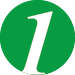 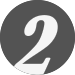 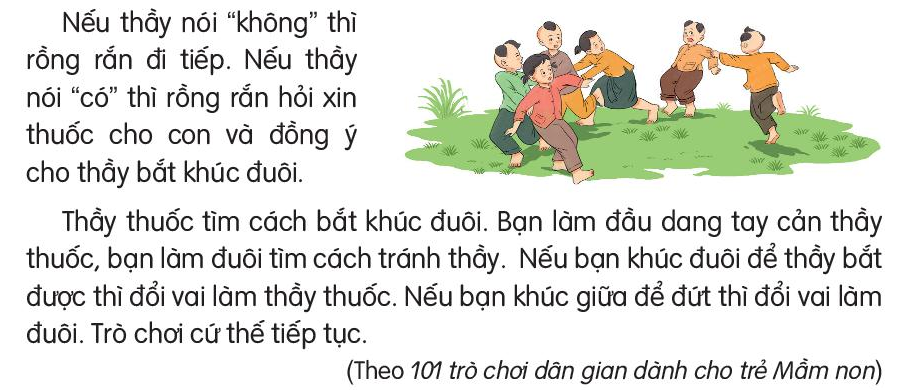 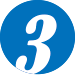 Luyện đọc từ khó
Rồng rắn lên mây
Rồng rắn lên mây là một trò chơi vui nhộn. Năm, sáu bạn túm áo nhau làm rồng rắn. Một bạn làm thầy thuốc, đứng đối diện với rồng rắn.
          Rồng rắn vừa đi vòng vèo vừa hát:
		          Rồng rắn lên mây
		          Thấy cây núc nác
		          Hỏi thăm thầy thuốc
		          Có nhà hay không?
          Nếu thầy nói “không” thì rồng rắn đi tiếp. Nếu thầy nói “có” thì rồng rắn hỏi xin thuốc cho con và đồng ý cho thầy bắt khúc đuôi.
          Thầy thuốc tìm cách bắt khúc đuôi. Bạn làm đầu dang tay cản thầy thuốc, bạn làm đuôi tìm cách tránh thầy. Nếu bạn khúc đuôi để thầy bắt được thì đổi vai làm thầy thuốc. Nếu bạn khúc giữa để đứt thì đổi vai làm đuôi. Trò chơi cứ thế tiếp tục.
		(Theo 101 trò chơi dân gian dành cho trẻ Mầm non)
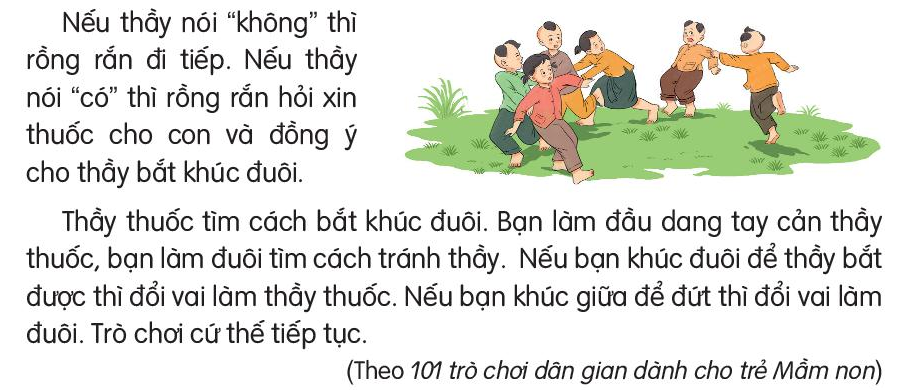 ĐỌC
Từ ngữ
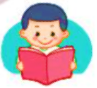 : một loại cây dùng làm thuốc chữa bệnh
cây núc nác
: vòng qua vòng lại theo nhiều hướng khác nhau
vòng vèo
: ngăn lại, chặn lại.
cản
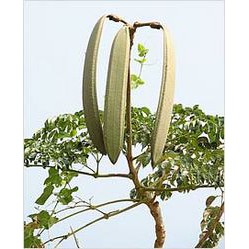 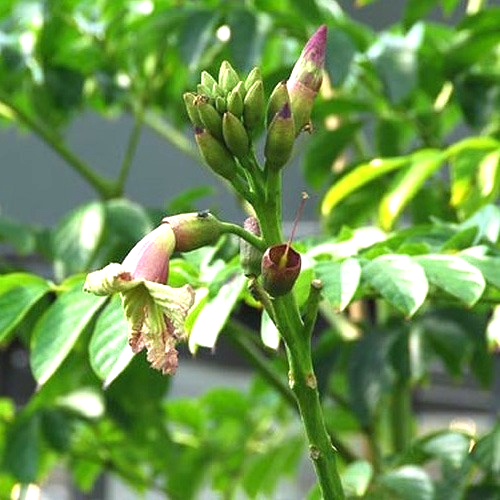 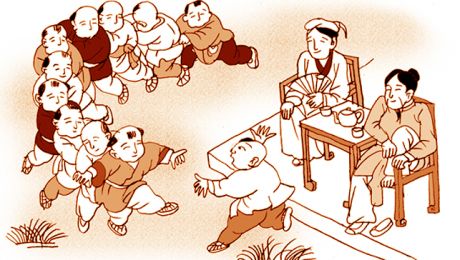 Đọc theo nhóm
Rồng rắn lên mây
Rồng rắn lên mây là một trò chơi vui nhộn. Năm, sáu bạn túm áo nhau làm rồng rắn. Một bạn làm thầy thuốc, đứng đối diện với rồng rắn.
          Rồng rắn vừa đi vòng vèo vừa hát:
		          Rồng rắn lên mây
		          Thấy cây núc nắc
		          Hỏi thăm thầy thuốc
		          Có nhà hay không?
          Nếu thầy nói “không” thì rồng rắn đi tiếp. Nếu thầy nói “có” thì rồng rắn hỏi xin thuốc cho con và đồng ý cho thầy bắt khúc đuôi.
          Thầy thuốc tìm cách bắt khúc đuôi. Bạn làm đầu dang tay cản thầy thuốc, bạn làm đuôi tìm cách tránh thầy. Nếu bạn khúc đuôi để thầy bắt được thì đổi vai làm thầy thuốc. Nếu bạn khúc giữa để đứt thì đổi vai làm đuôi. Trò chơi cứ tiếp tục.
		(Theo 101 trò chơi dân gian dành cho trẻ Mầm non)
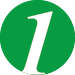 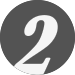 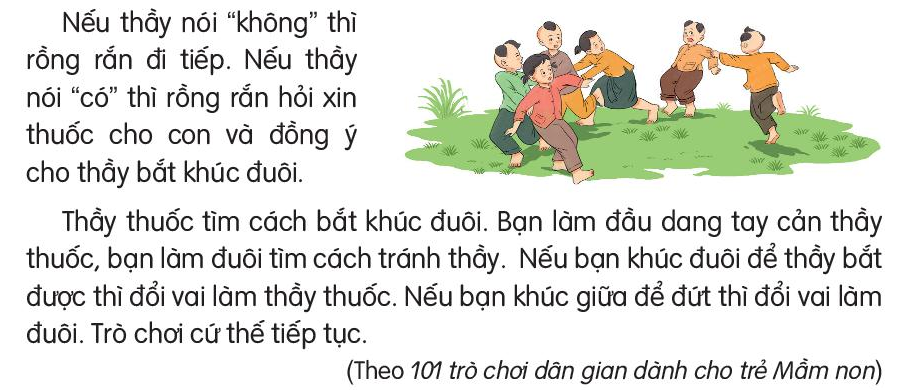 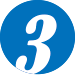 ĐỌC
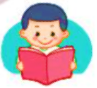 Ngắt nghỉ câu
Nếu thầy nói “có” thì rồng rắn hỏi xin thuốc cho con và đồng ý cho thầy bắt khúc đuôi.
Rồng rắn lên mây
Rồng rắn lên mây là một trò chơi vui nhộn. Năm, sáu bạn túm áo nhau làm rồng rắn. Một bạn làm thầy thuốc, đứng đối diện với rồng rắn.
          Rồng rắn vừa đi vòng vèo vừa hát:
		          Rồng rắn lên mây
		          Thấy cây núc nác
		          Hỏi thăm thầy thuốc
		          Có nhà hay không?
          Nếu thầy nói “không” thì rồng rắn đi tiếp. Nếu thầy nói “có” thì rồng rắn hỏi xin thuốc cho con và đồng ý cho thầy bắt khúc đuôi.
          Thầy thuốc tìm cách bắt khúc đuôi. Bạn làm đầu dang tay cản thầy thuốc, bạn làm đuôi tìm cách tránh thầy. Nếu bạn khúc đuôi để thầy bắt được thì đổi vai làm thầy thuốc. Nếu bạn khúc giữa để đứt thì đổi vai làm đuôi. Trò chơi cứ thế tiếp tục.
		(Theo 101 trò chơi dân gian dành cho trẻ Mầm non)
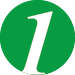 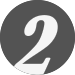 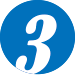 Trả lời câu hỏi
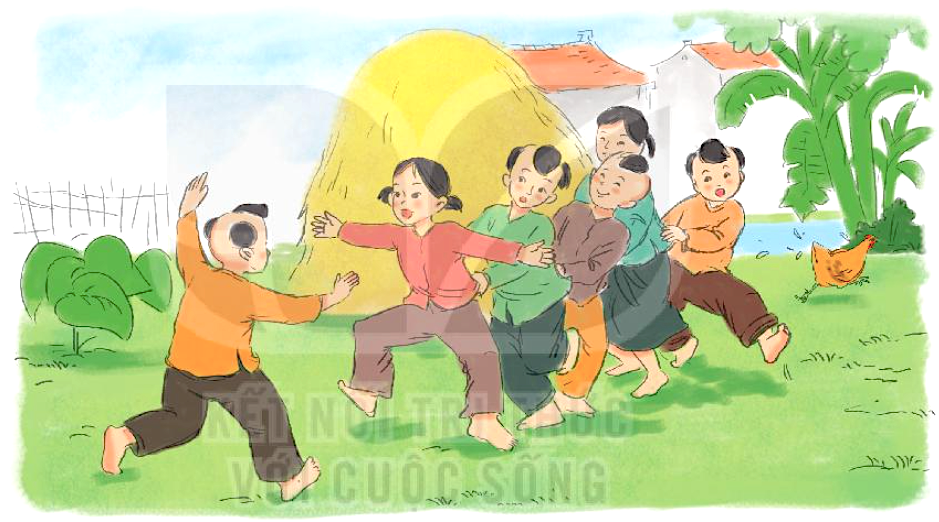 TRẢ LỜI CÂU HỎI
1. Những người chơi làm thành rồng rắn bằng cách nào?
 Năm sáu bạn túm áo nhau làm rồng rắn.
2. Rồng rắn đến gặp thầy thuốc để làm gì?
 Rồng rắn đến gặp thầy thuốc để xin thuốc cho con.
3. Chuyện gì xảy ra nếu khúc đuôi bị thầy bắt?
 Nếu khúc đuôi bị thầy bắt thì đổi vai làm thầy thuốc.
4. Nếu bạn khúc giữa bị đứt thì bạn đó phải làm gì?
 Nếu khúc giữa bị đứt thì bạn đó phải làm đuôi.
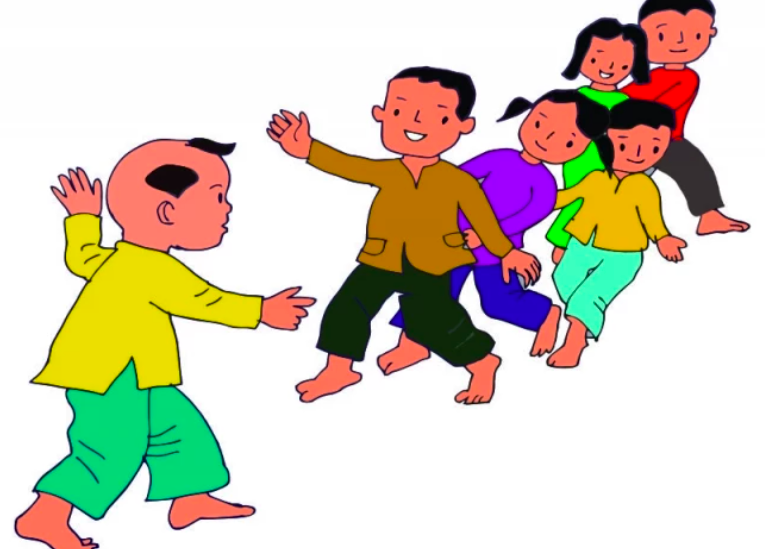 Luyện đọc lại
Rồng rắn lên mây
Rồng rắn lên mây là một trò chơi vui nhộn. Năm, sáu bạn túm áo nhau làm rồng rắn. Một bạn làm thầy thuốc, đứng đối diện với rồng rắn.
          Rồng rắn vừa đi vòng vèo vừa hát:
		          Rồng rắn lên mây
		          Thấy cây núc nắc
		          Hỏi thăm thầy thuốc
		          Có nhà hay không?
          Nếu thầy nói “không” thì rồng rắn đi tiếp. Nếu thầy nói “có” thì rồng rắn hỏi xin thuốc cho con và đồng ý cho thầy bắt khúc đuôi.
          Thầy thuốc tìm cách bắt khúc đuôi. Bạn làm đầu dang tay cản thầy thuốc, bạn làm đuôi tìm cách tránh thầy. Nếu bạn khúc đuôi để thầy bắt được thì đổi vai làm thầy thuốc. Nếu bạn khúc giữa để đứt thì đổi vai làm đuôi. Trò chơi cứ thế tiếp tục.
		(Theo 101 trò chơi dân gian dành cho trẻ Mầm non)
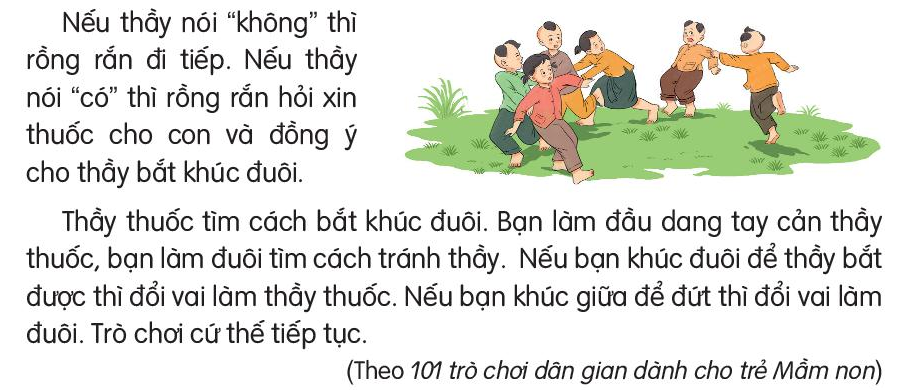 Luyện tập
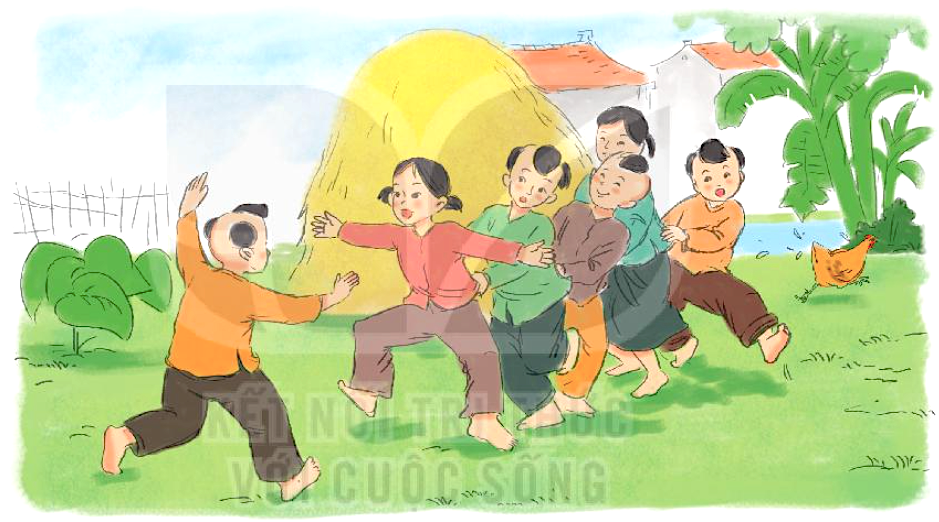 LUYỆN TẬP
1. Nói tiếp để hoàn thành câu:
a. Nếu thầy nói “không” thì ………………………………………….
rồng rắn đi tiếp.
b. Nếu thầy nói “có” thì  …………  ……………………………….......
c. Nếu bạn khúc đuôi để thầy bắt được thì………………………
……………………………………………………………………………...
rồng rắn xin thuốc cho con.
d. Nếu bạn khúc giữa để thầy bắt được thì……………………
……………………………………………………………………..…….
đổi vai làm thầy thuốc.
đổi vai làm đuôi.
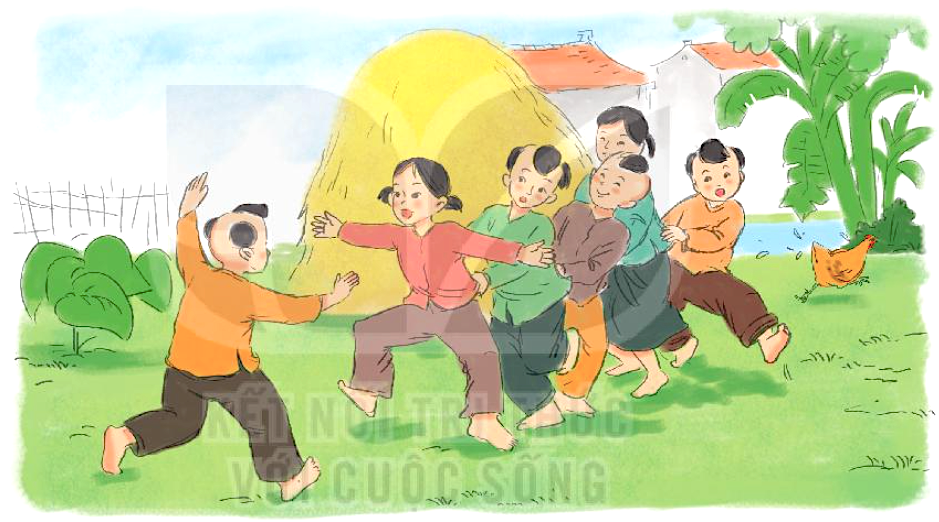 LUYỆN TẬP
2. Đặt 1 câu nói về trò chơi em thích.
M: Rồng rắn lên mây là một trò chơi vui nhộn.